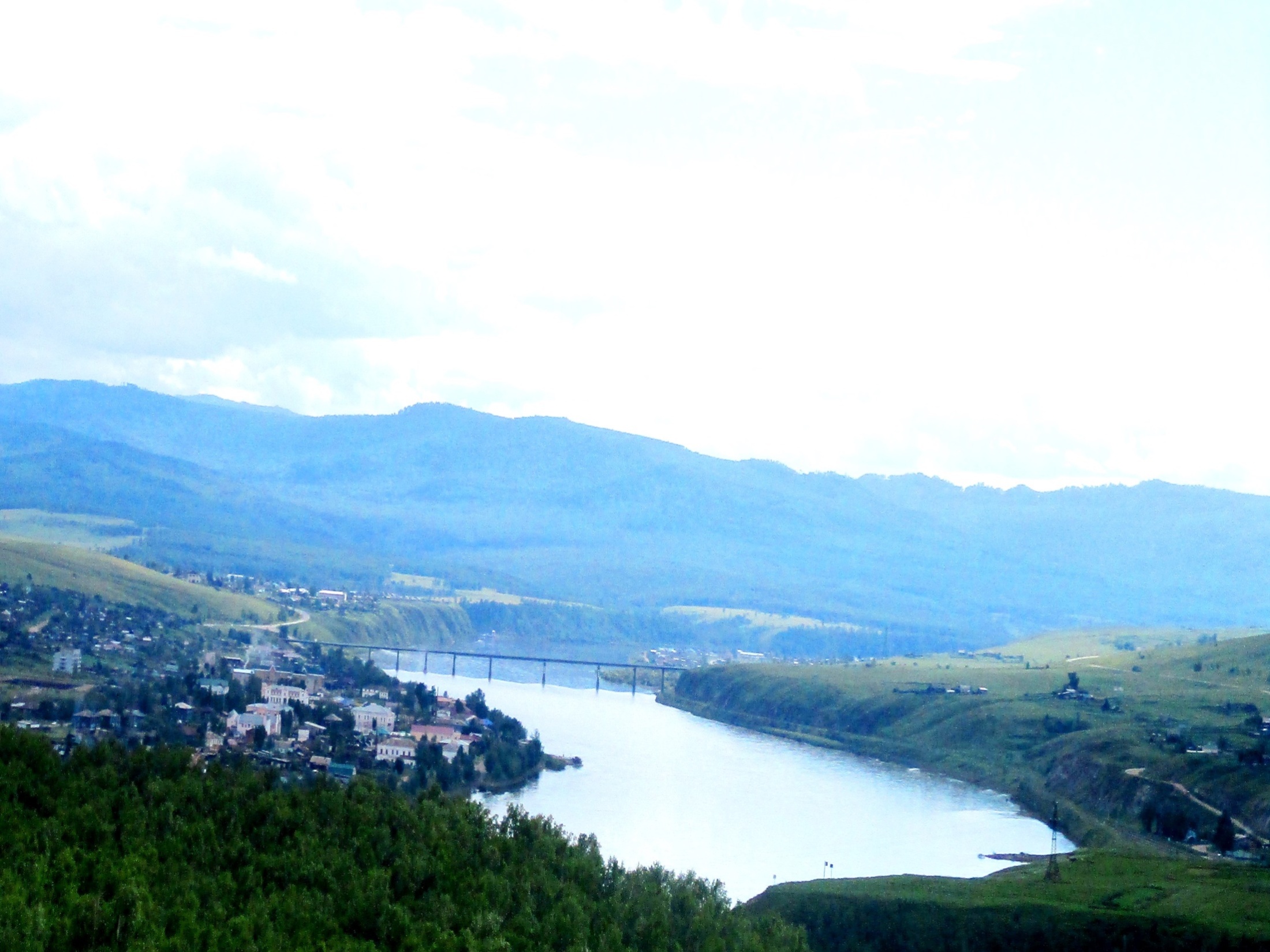 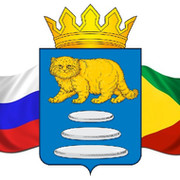 ДОКЛАД Главы муниципального района «СРЕТЕНСКИЙ РАЙОН»А.С. ЗАКУРДАЕВА  О РЕЗУЛЬТАТАХ ДЕЯТЕЛЬНОСТИ Администрации ЗА 2023 ГОД
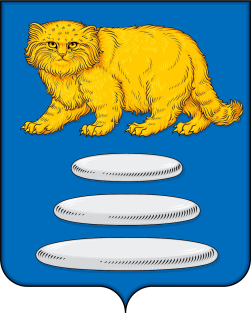 Когда народ в своих целях как один – 
он непобедим!
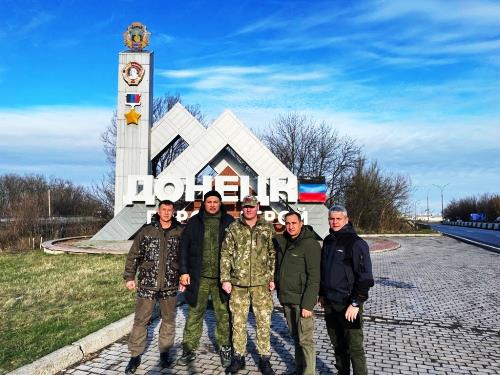 Увеличение объема средств резервного фонда – 1млн 400 тыс.;
Освобождение от арендной платы за земли с/х назначения;
Собрано более 7 млн рублей и 3-х тонн гуманитарной помощи
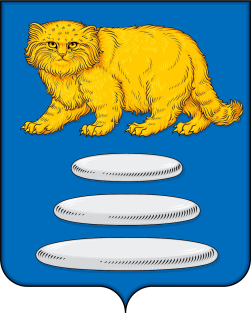 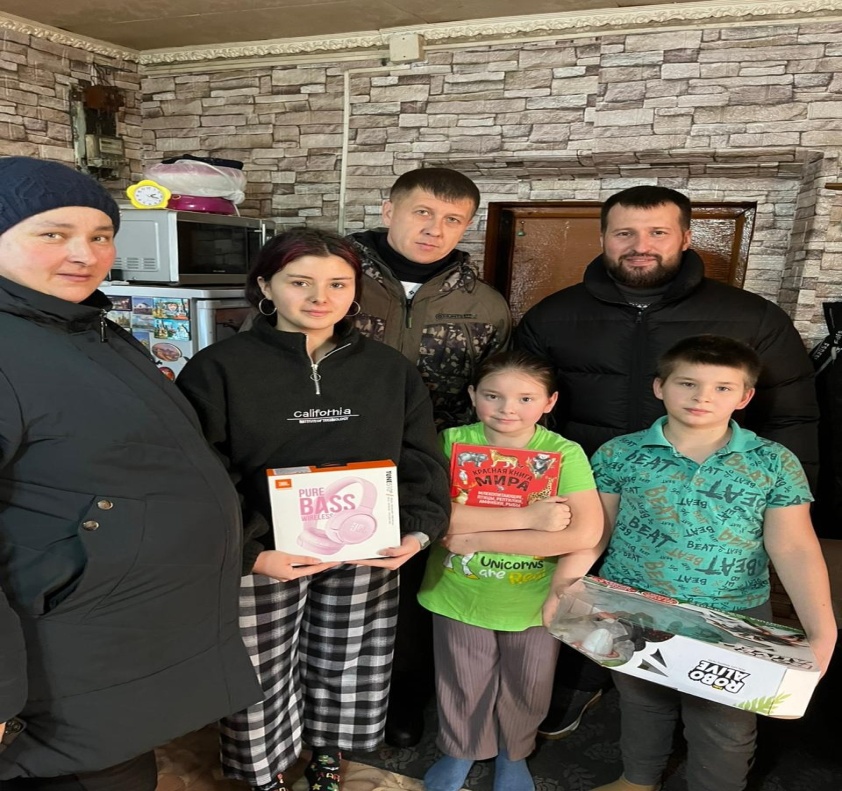 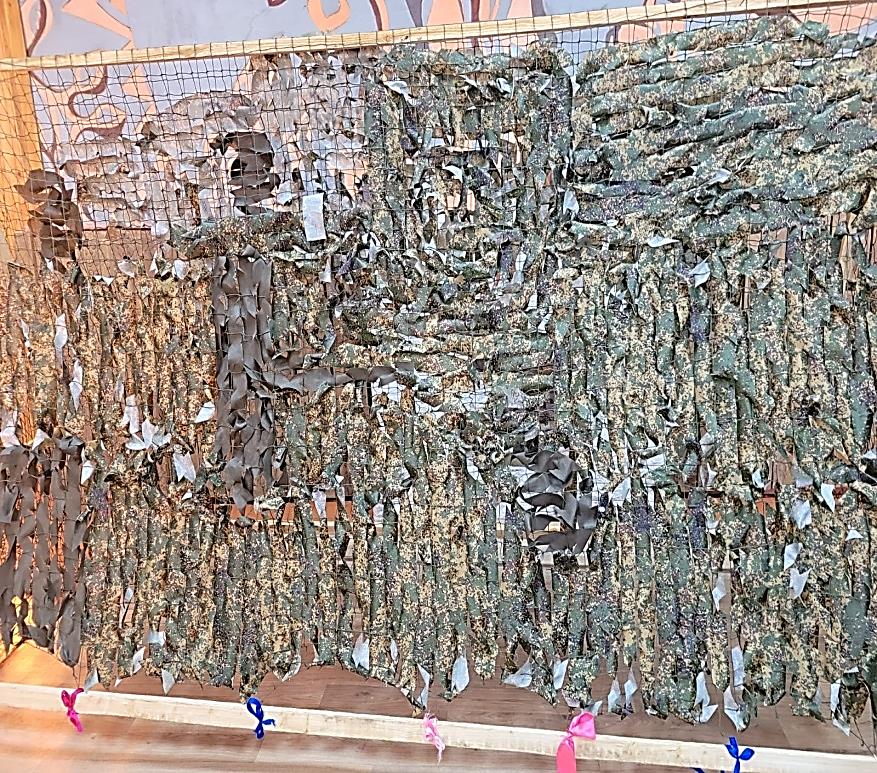 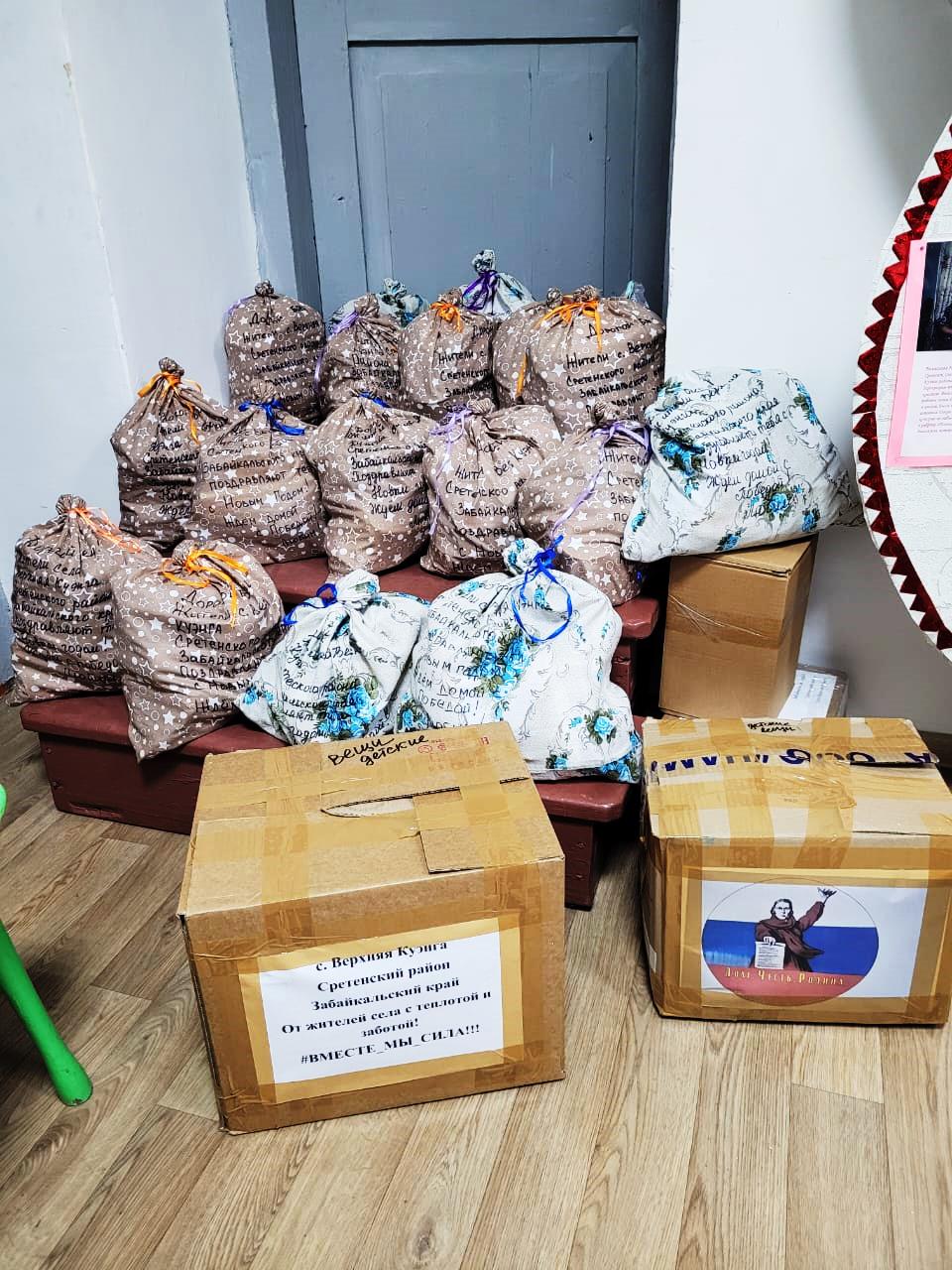 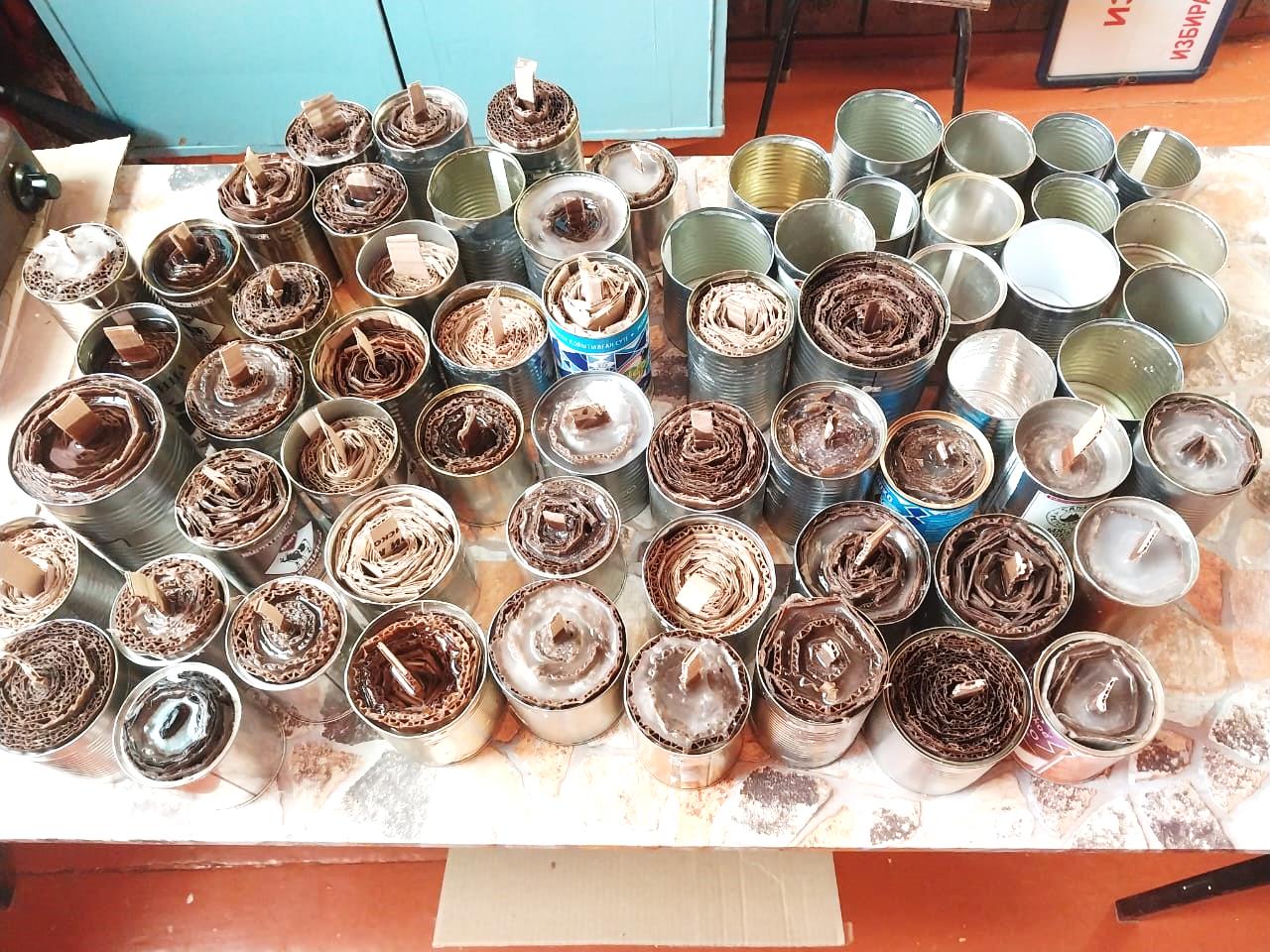 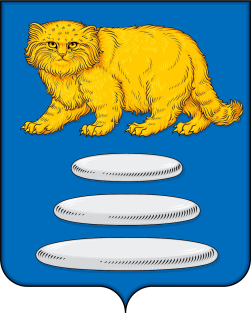 Объемы поступлений доходов бюджета муниципального района в 2023 году
Всего доходов  1322538,7 тыс. рублей
Налоговые и неналоговые доходы 242397,3тыс. рублей. 

Безвозмездные поступления 
      1080141,4тыс. рублей.
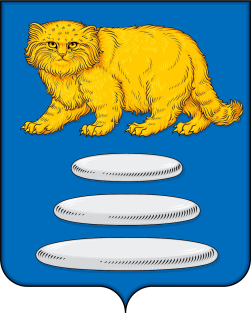 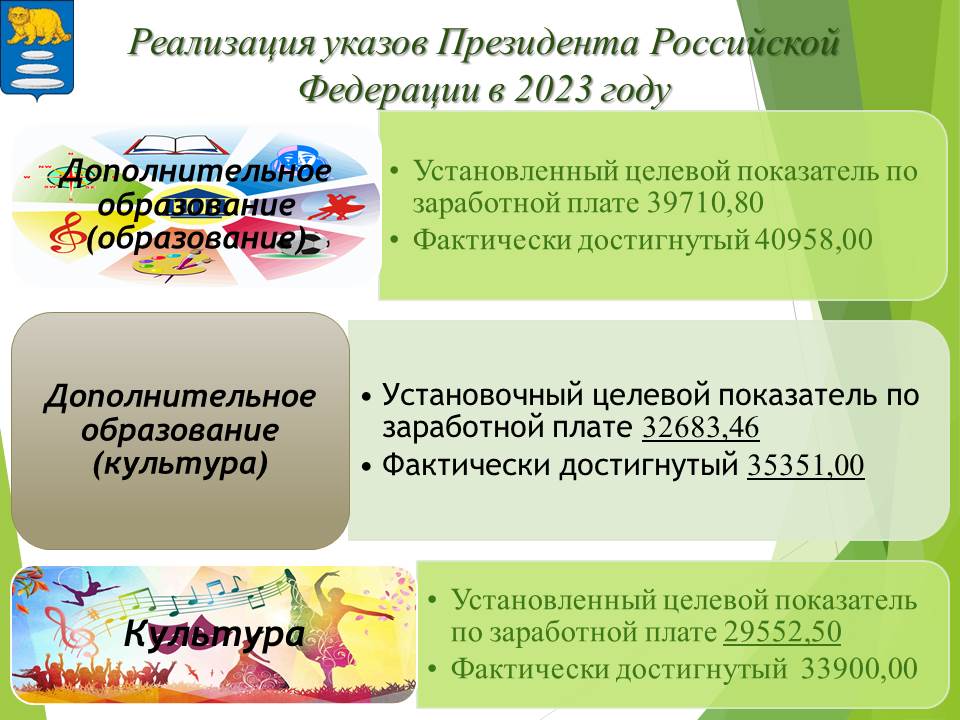 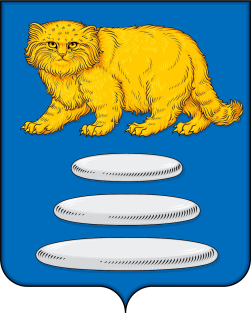 Инициативное бюджетирование
Спортивная детская 
площадка «Улица им. Трофимова».
Общая стоимость проекта 300 000 рублей. Сумма вклада населения на реализацию проекта в размере 30 000 руб.
«Создание и  ограждение детской площадки в Детском саду N 9 г. Сретенск, ул. Коммунальная, д.5». 
Общая стоимость проекта составляет 500 000 руб., в том числе денежные средства населения в размере 50 000 руб.
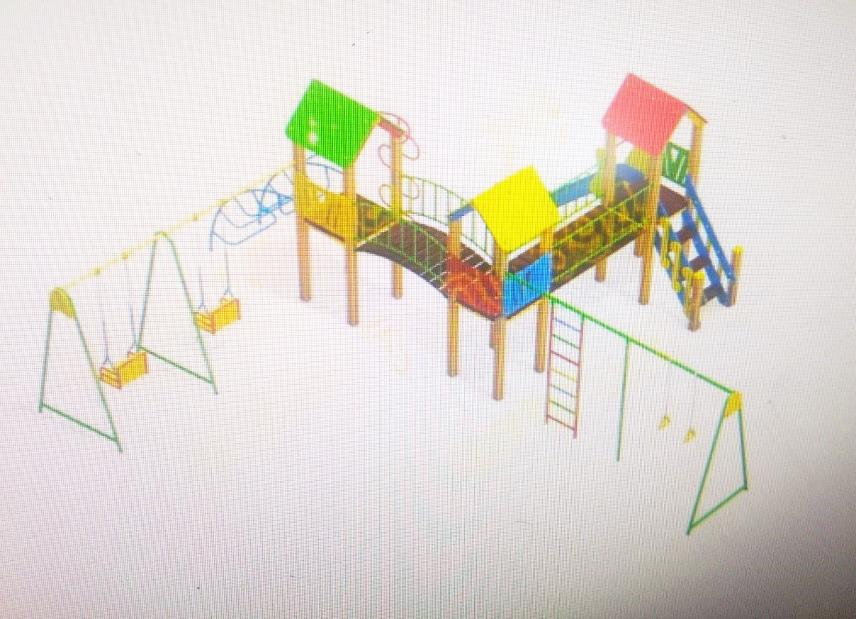 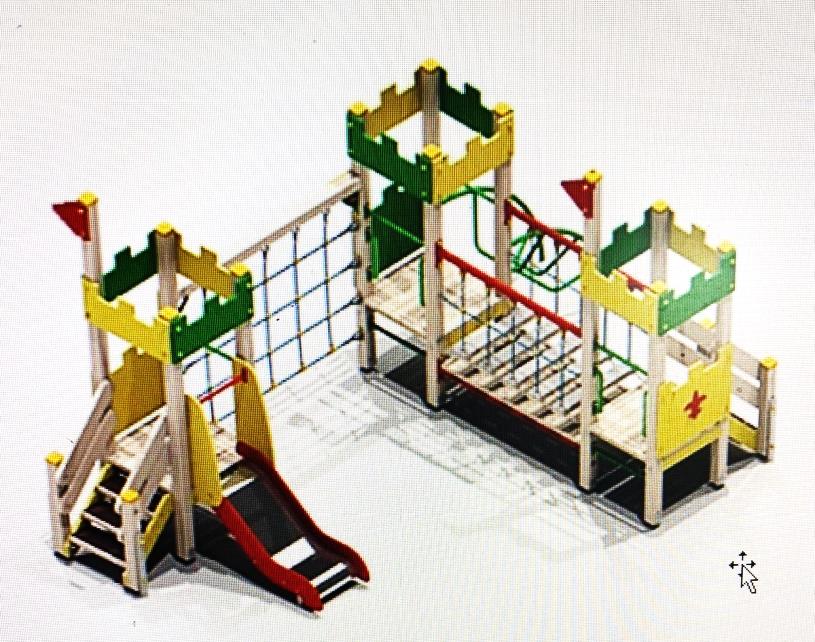 МАЛОЕ И СРЕДНЕЕ ПРЕДПРИНИМАТЕЛЬСТВО
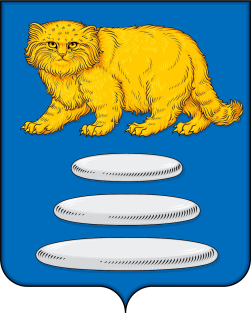 Государственная социальная помощь на основании социального контракта в 2023 году на осуществление индивидуальной предпринимательской деятельности и ведения ЛПХ
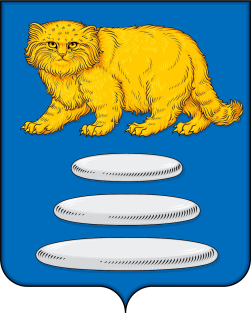 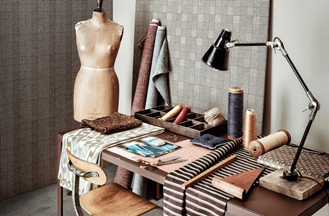 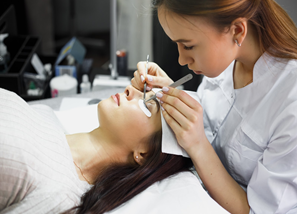 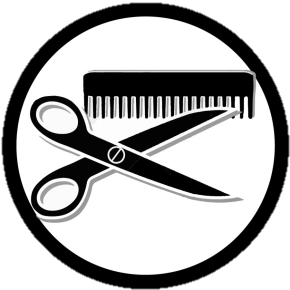 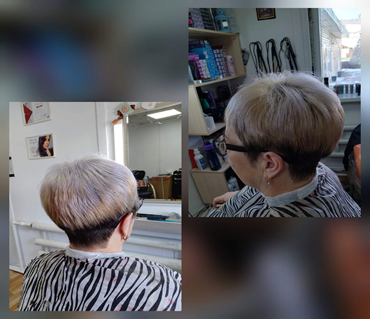 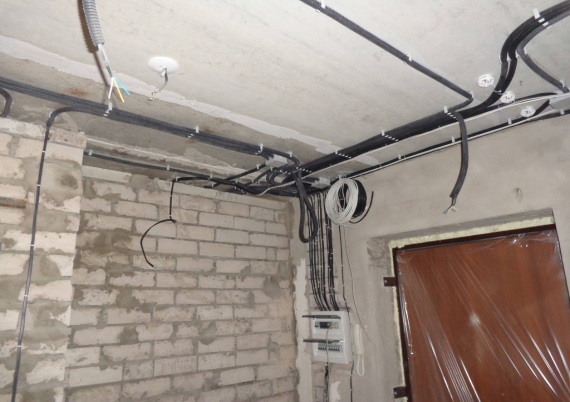 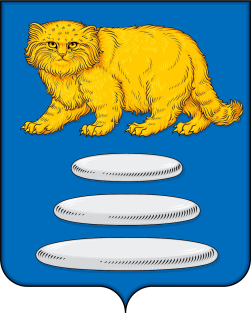 СЕЛЬСКОЕ ХОЗЯЙСТВО
На территории района 3 сельскохозяйственных предприятия и 9 крестьянско фермерских хозяйств занимающихся производством сельскохозяйственной продукции.
2 кооператива, занимающихся переработкой сельскохозяйственной продукции
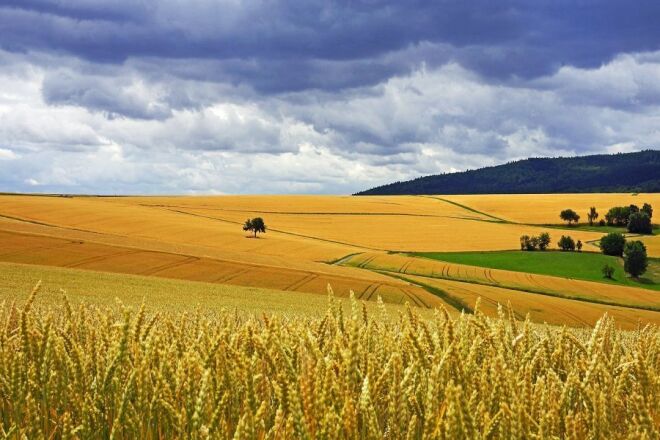 Убрано зерновых культур на площади 108 га., намолочено 135 т.,  средняя урожайность составила 14,0 ц/га.
Убрано картофеля на площади 4 га., валовый сбор – 7 т., урожайность составила 175 ц/га.
Получено молока 869 ц. 
Реализация продукции животноводства (мясо) - 654,4 ц.
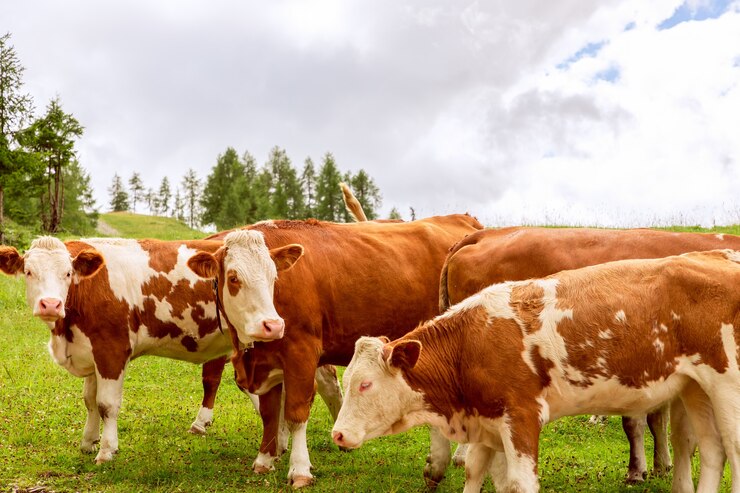 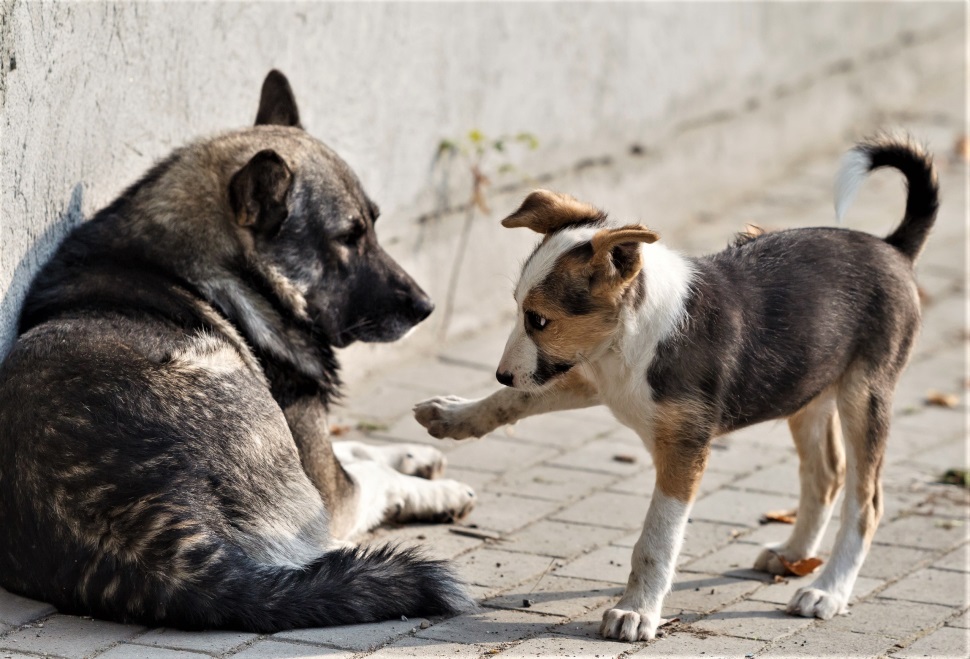 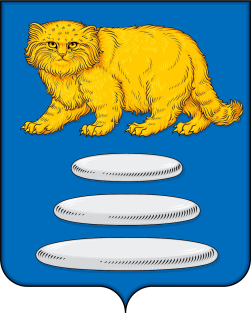 В 2023 году на территории района отловлено 112 особей безнадзорных животных. 14 особей возвращены на прежние места обитания. Бюджетные ассигнования составили 1 999 тыс. руб.
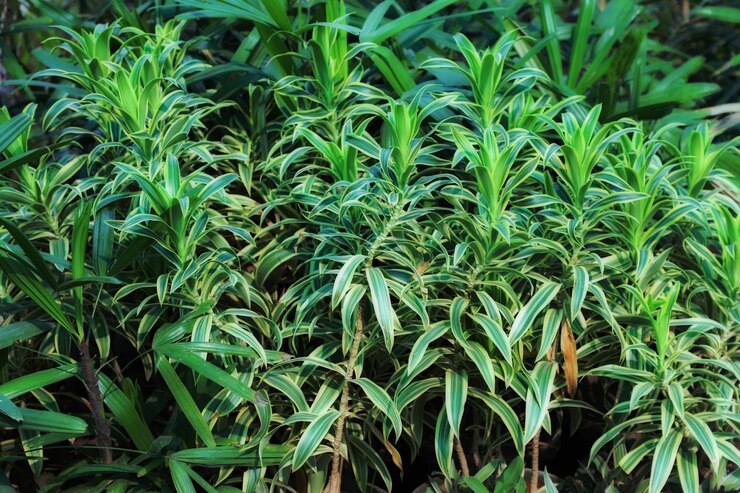 Министерством сельского хозяйства  Забайкальского края для уничтожения очагов произрастания дикорастущей конопли было выделено 110 литров гербицида «Торнадо 500». Уничтожено дикорастущей конопли на площади 74 га.
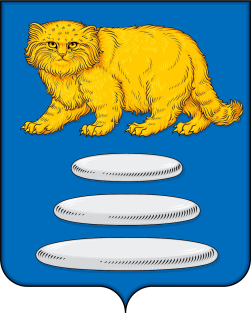 ДОРОЖНАЯ ДЕЯТЕЛЬНОСТЬ 2023 ГОДА
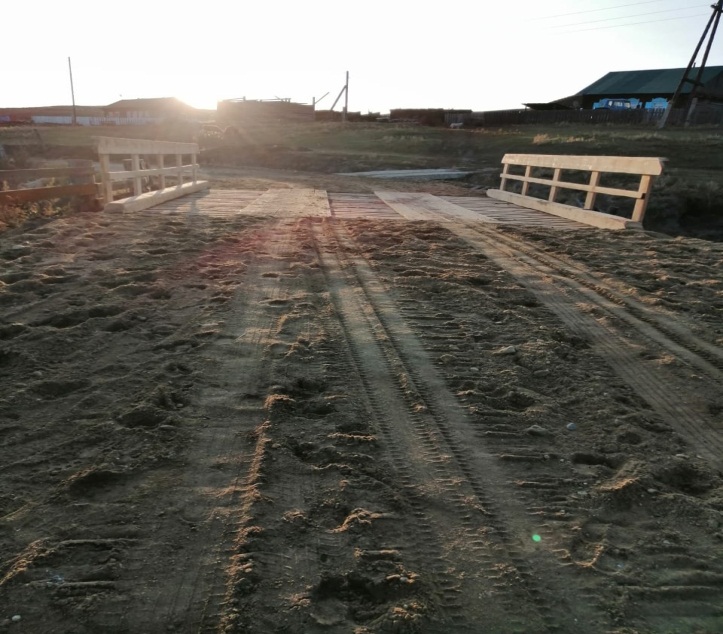 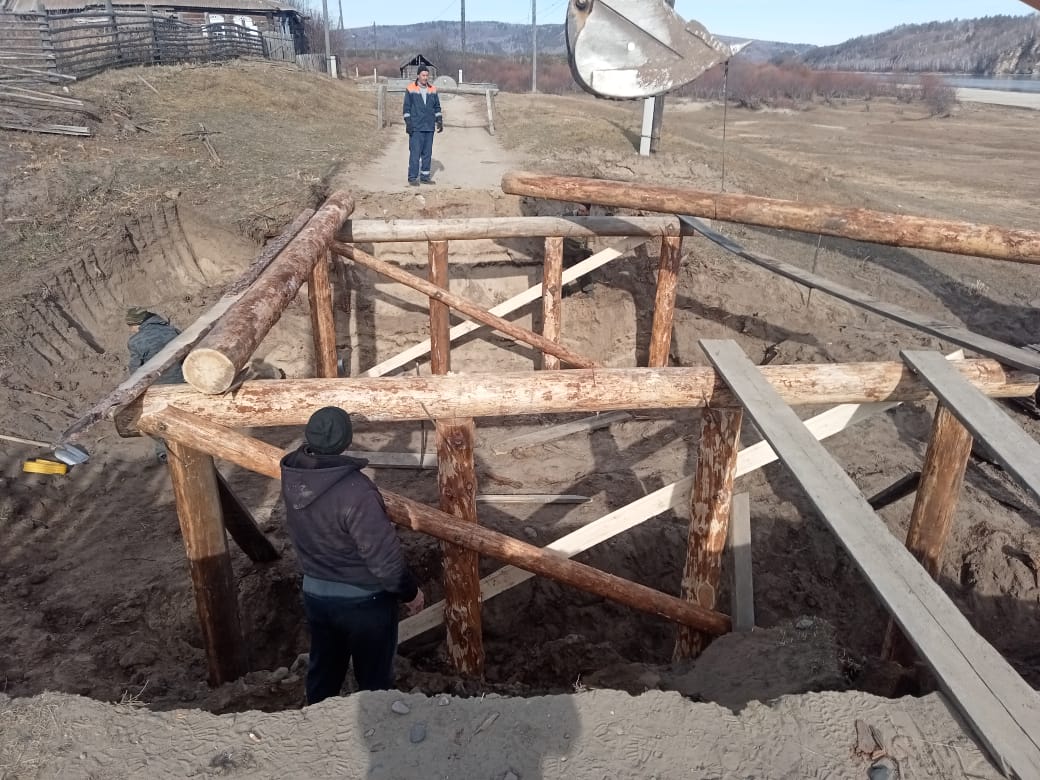 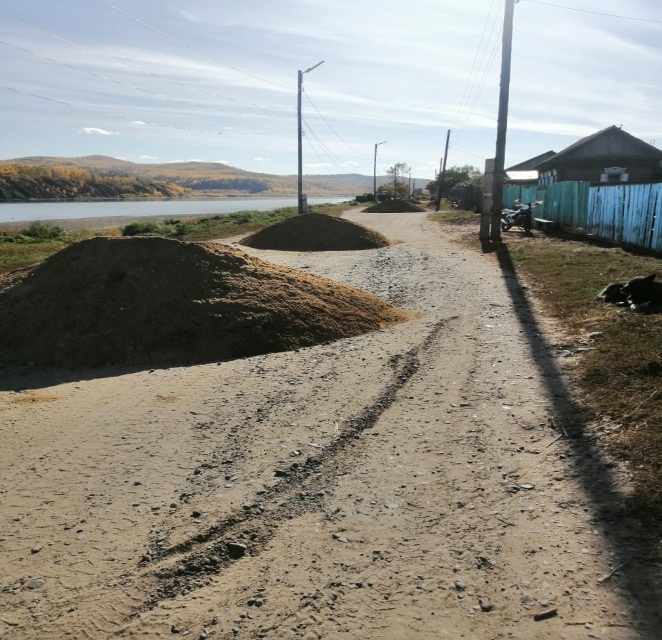 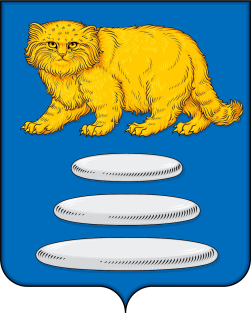 ОСВЕЩЕНИЕ УЛИЦ НАСЕЛЕННЫХ ПУНКТОВ
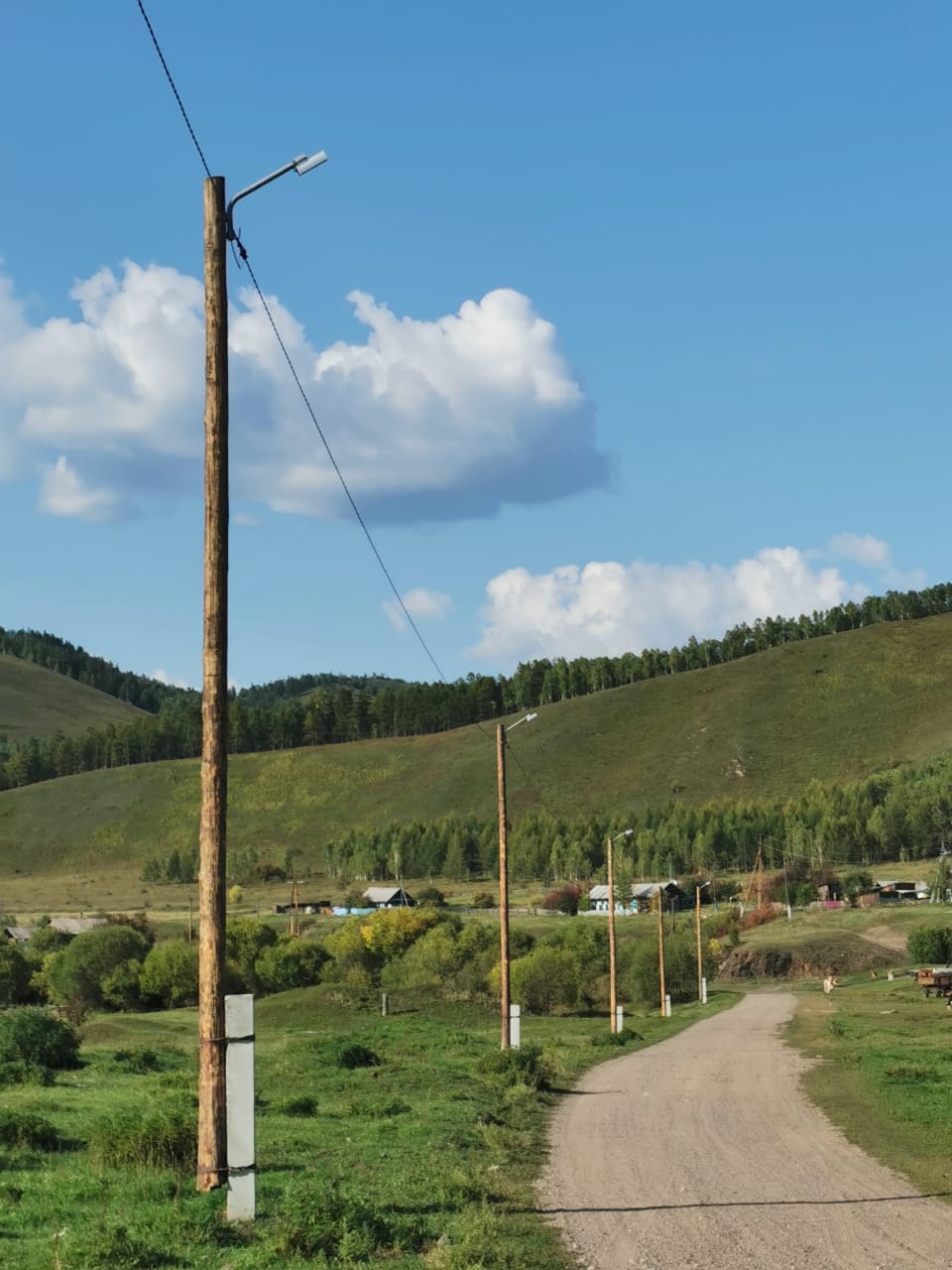 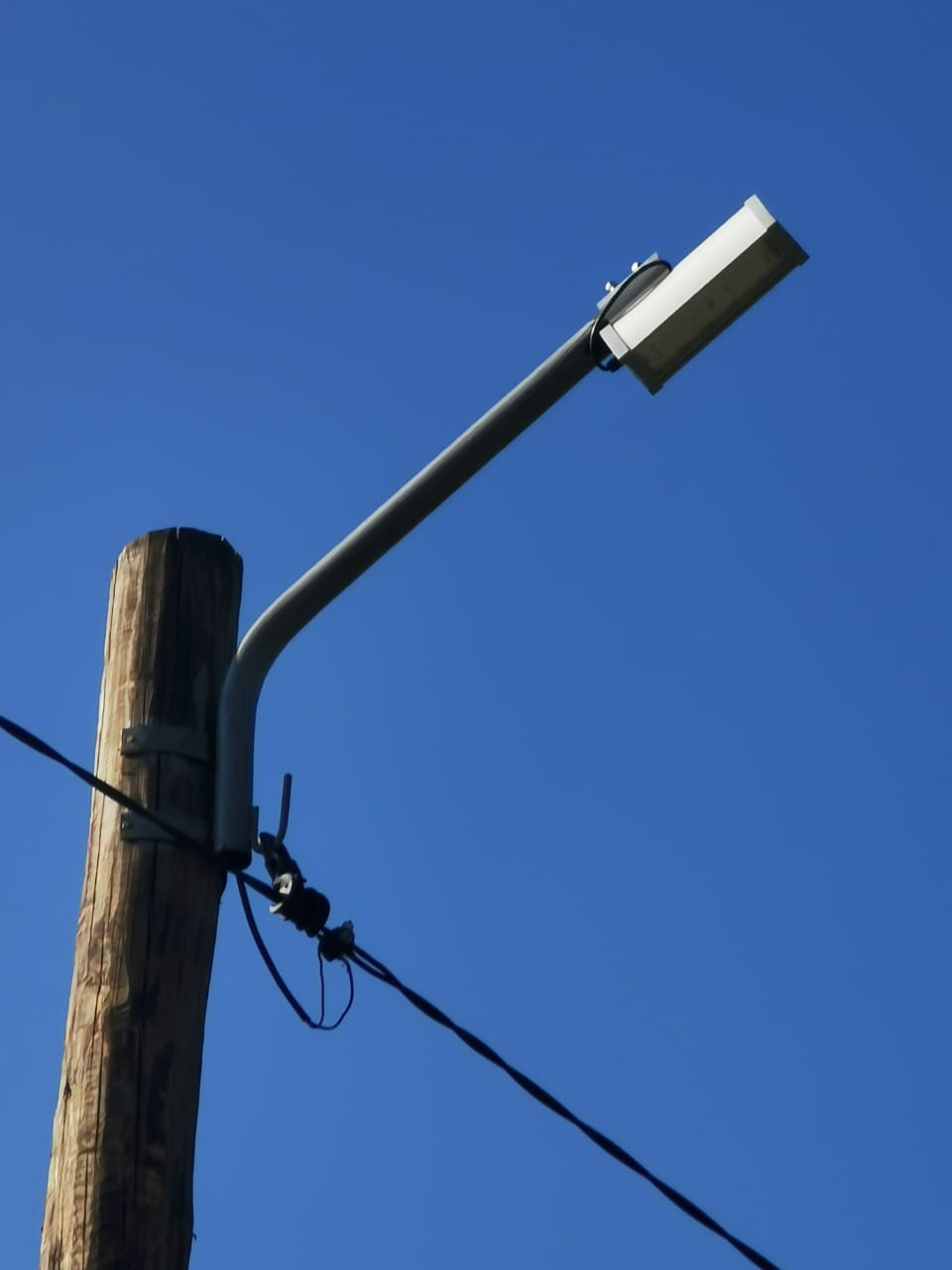 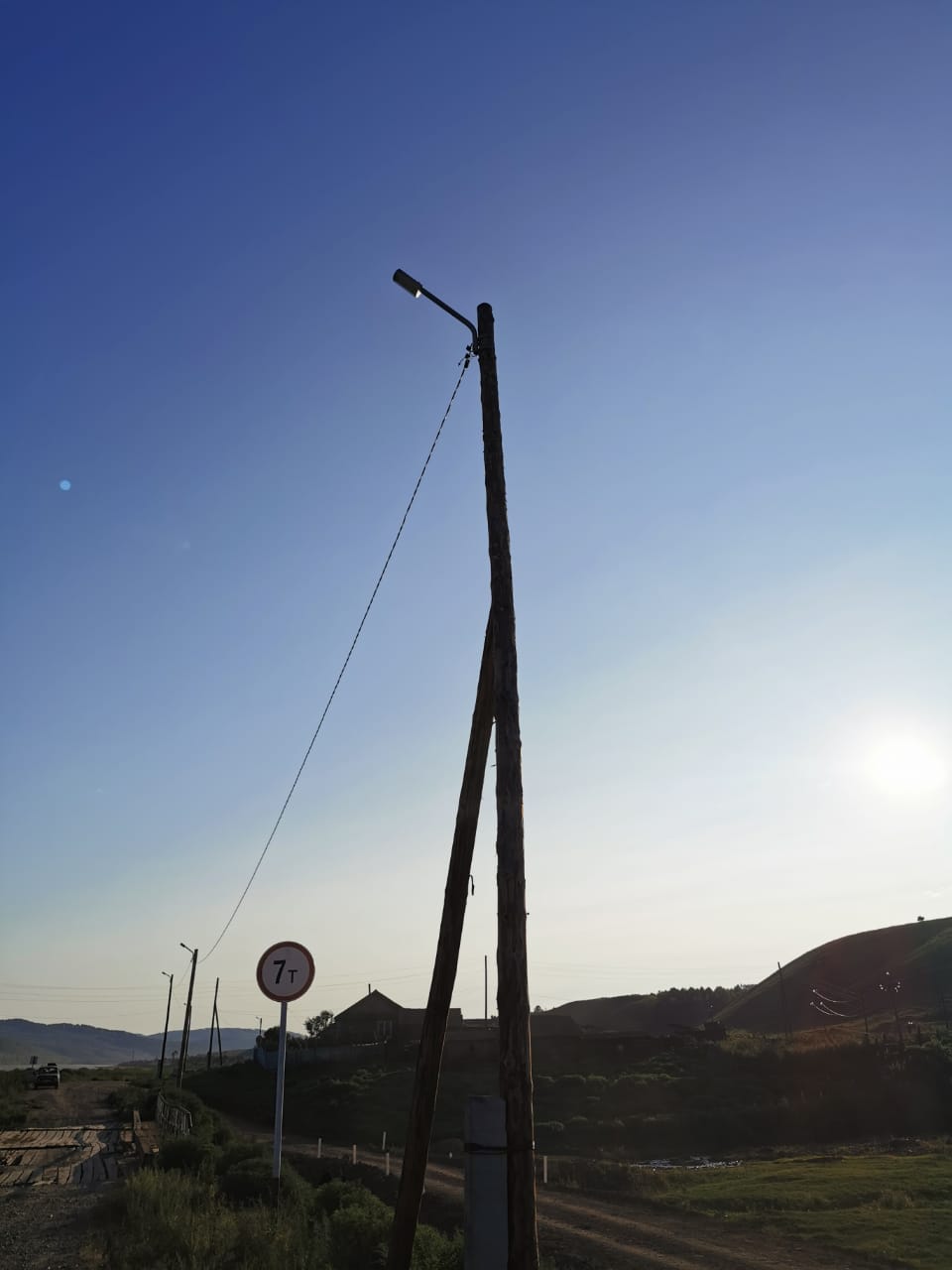 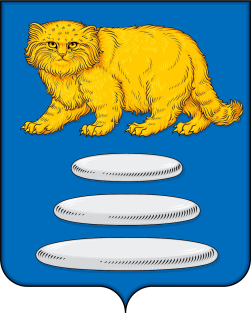 СФЕРА ЖИЛИЩНО-КОММУНАЛЬНОГО ХОЗЯЙСТВА
Острые проблемы отопительного периода 2023/2024 гг
г. Сретенск, мкр.  Восточный  ООО «Альянс»
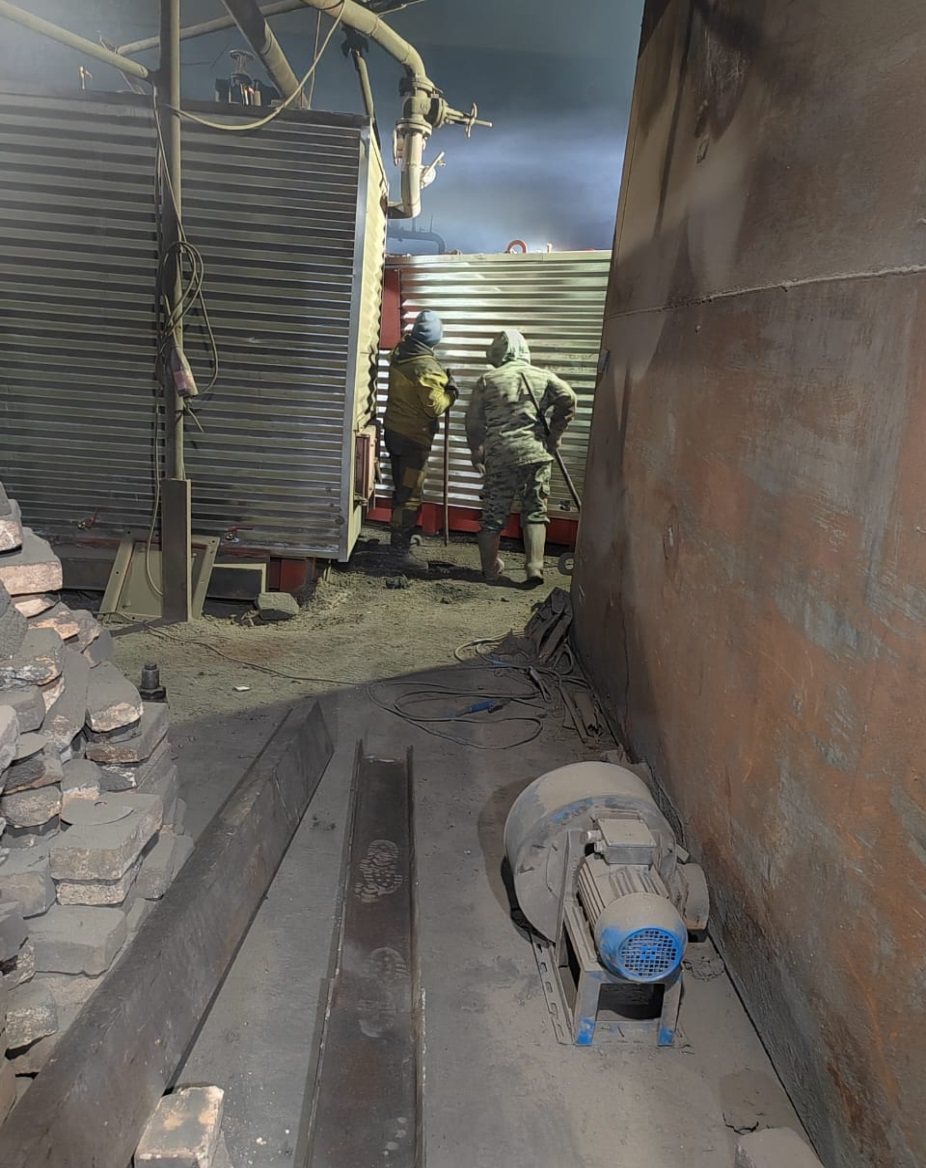 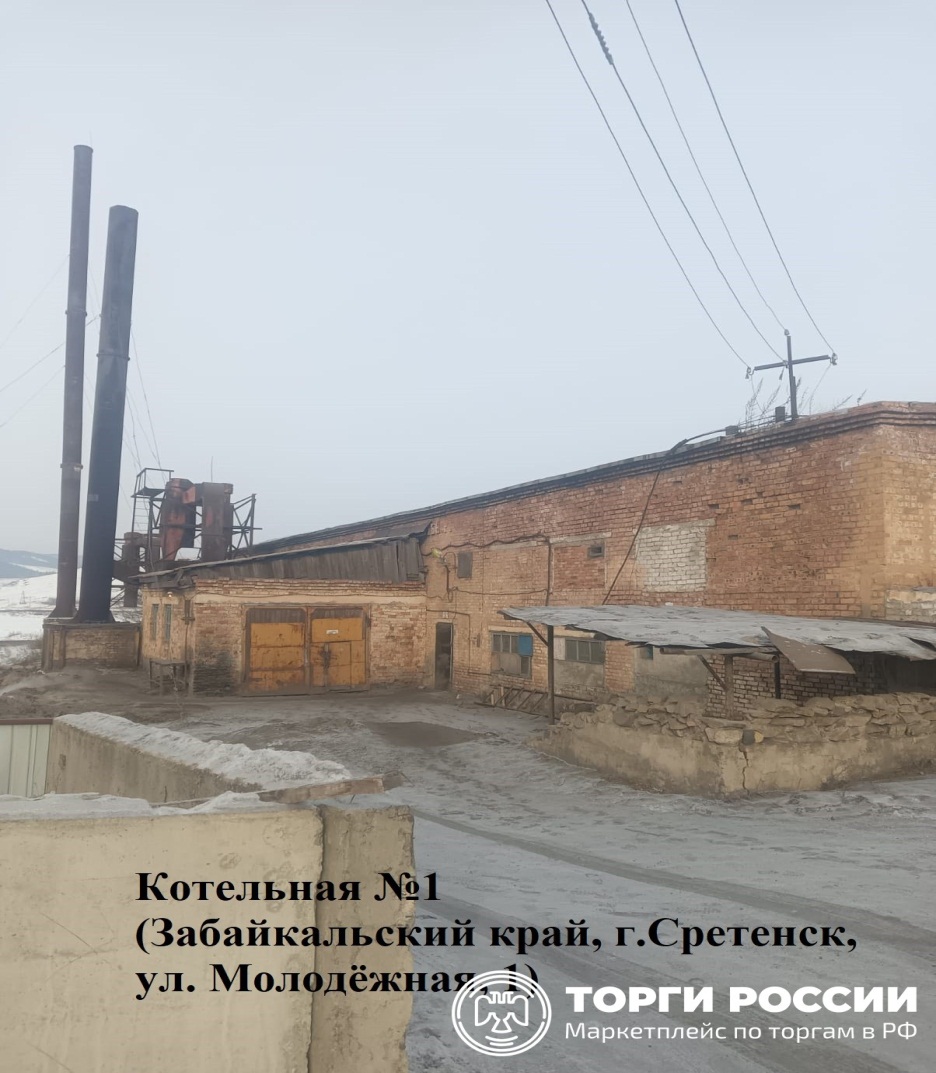 -  Отсутствие нормативного запаса    твердого топлива на котельных
Нарушение теплового режима в жилых помещениях 
оказание некачественных коммунальных услуг потребителям все категорий.
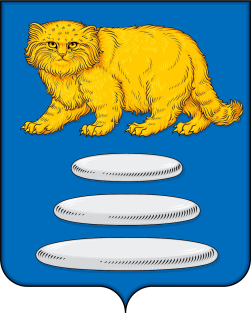 МОДЕРНИЗАЦИЯ ОБЪЕКТОВ ЖКХ
В рамках реализации краевой программы «Модернизация ветхого жилищного коммунального хозяйства» в Сретенский район поступили шесть топливных котлов.
«Два котла  в котельную микрорайона Восточный в городе Сретенск, также прибыли котлы для с. Ломы и Дунаево.  Полуавтоматические котлы для с Старолончаково ​ и Матаканского Дома культуры. Кроме того приобретена  дизельная электростанция для котельной сельского поселения «Алиянское».
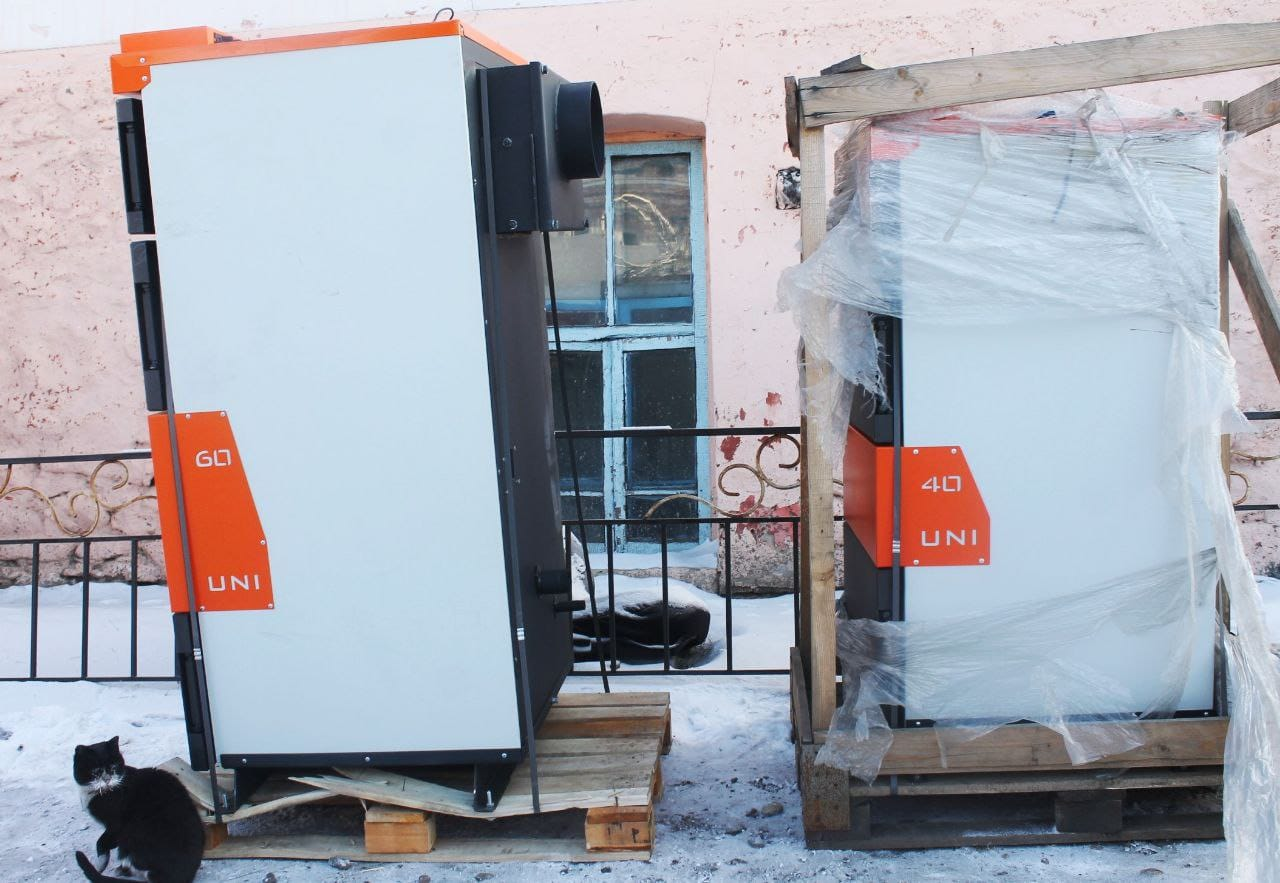 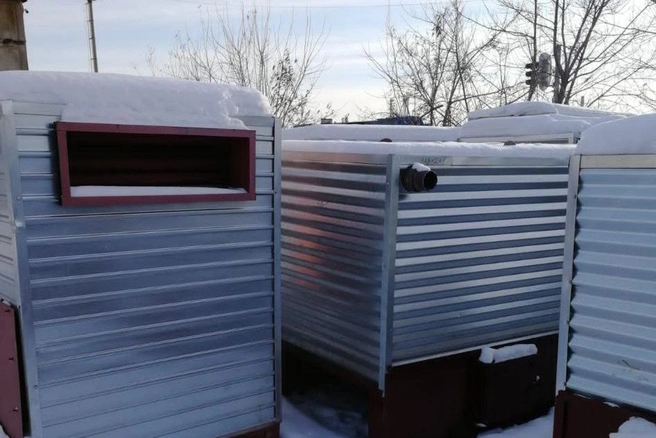 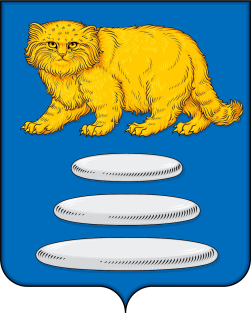 ВСЕРОСИЙСКИЙ КОНКУРС ЛУЧШИХ ПРОКТОВ 
КОМФОРТНАЯ ГОРОДСКАЯ СРЕДА
В конце 2023 года закончены мероприятия по проекту «Благоустройство Площади 40-летия Победы г.Сретенск. Мероприятия по озеленению закончены весной 2024 года.
В 2024 году реализуется проект на территории пгт. Кокуй  проект «ПАРК Не Кукуй» на сумму 58,4 млн.руб.
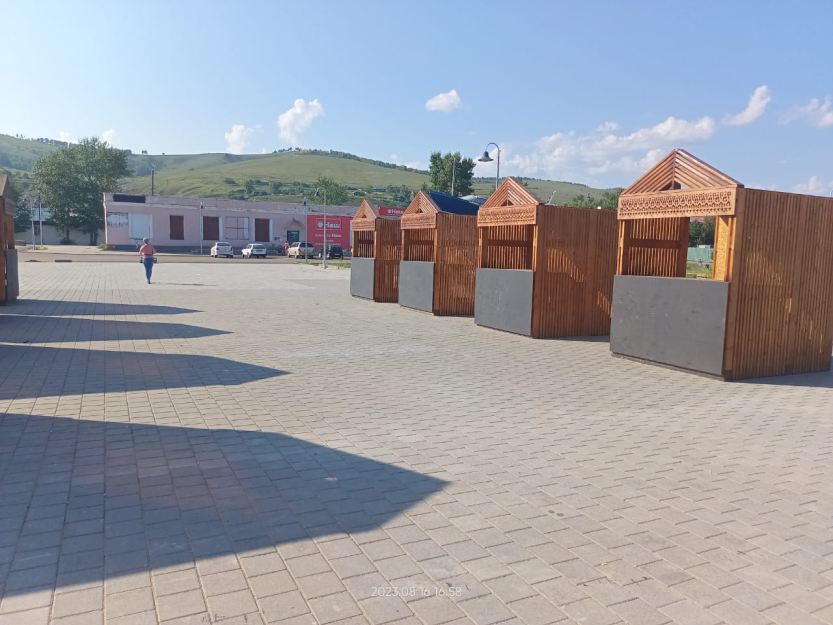 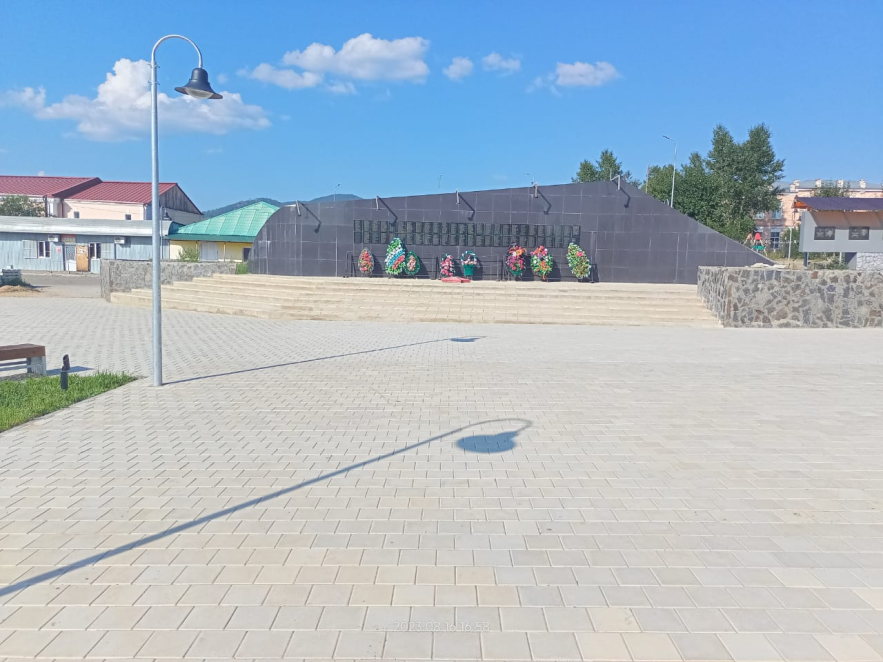 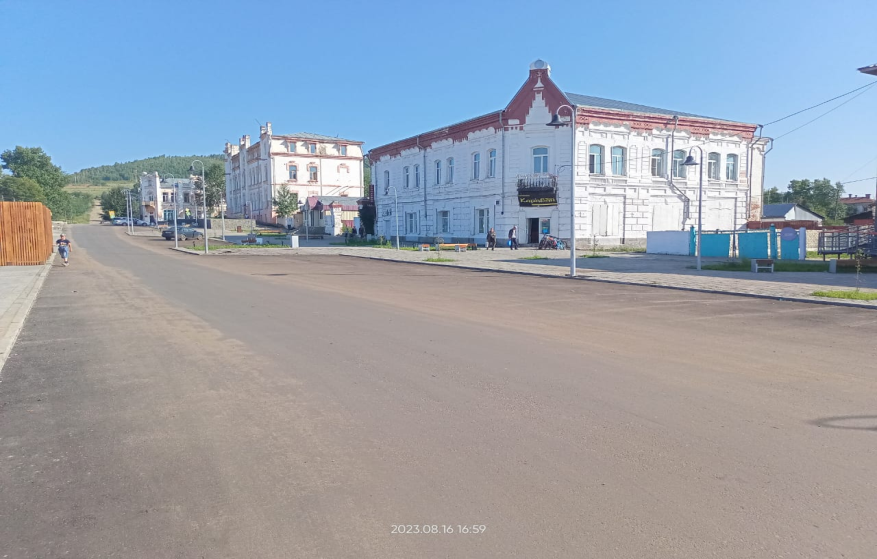 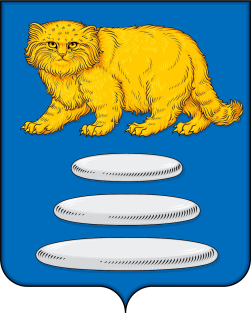 «УСТРАНЕНИЕ ЦИФРОВОГО НЕРАВЕНСТВА»
В рамках реализации федерального проекта «Устранение цифрового неравенства», в 26 малочисленных населённых пунктах Забайкальского края, по итогам всероссийского голосования, была запланирована организация сотовой связи и доступа к сети Интернет 
в 2023 году. Мы знаем, что территория края ежегодно подвержена воздействию 
опасных природных явлений - лесные пожары, наводнения, ураганы. 
Жители населенных пунктов испытывают трудности при вызове экстренных служб.
На территории Сретенского района начаты работы по установке вышек сотовой связи на территории с.Алия, с.Верхняя Куэнга, с.Бори, с.Верхние Куларки
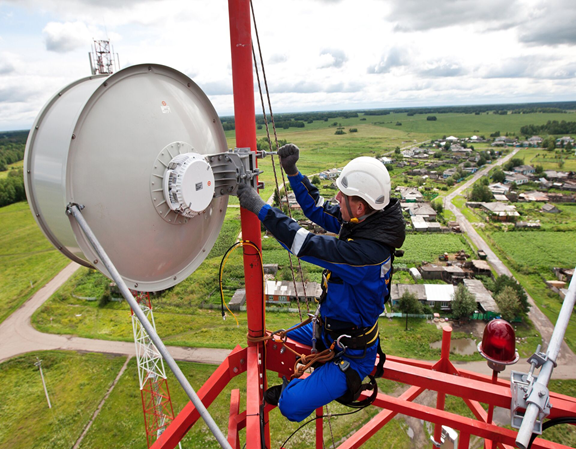 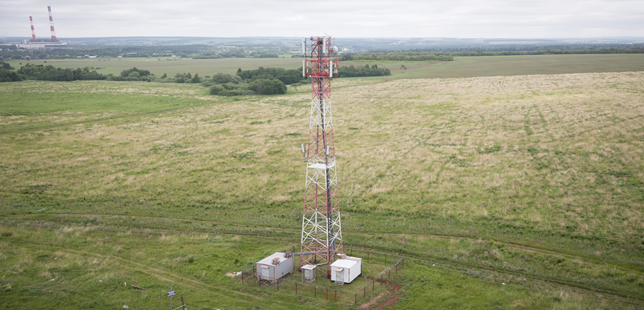 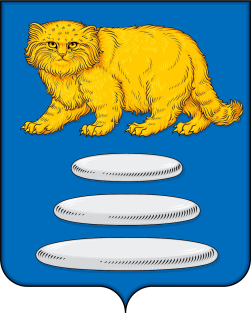 Ситуация связанная с пожарной обстановкой 
на территории Сретенского района
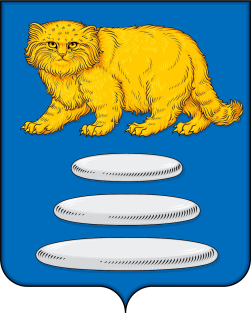 Обеспечение первичных мер пожарной безопасности 
поселений района
В 2023 году за счет муниципальной программы  «Обеспечение первичных мер пожарной безопасности»  были отремонтированы пожарные машины (АРС-14) в таких поселениях как:
СП «Шилко-Заводское»;
СП «Ботовское»;
СП «Чикичейское»;
СП «Алиянское».
    Данная программа направлена на усиление системы противопожарной защиты района, создание необходимых условий для укрепления пожарной безопасности, снижение гибели, травматизма людей на пожарах, уменьшение материального ущерба от пожаров.
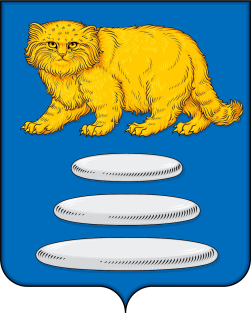 Чрезвычайная ситуация вызванная выходом
 грунтовых вод и образованием наледных явлений
В феврале-марте 2023 года на территории городского поселений «Кокуйское» наблюдалось выход грунтовых вод и образования наледных явлений, в целях недопущения распространения наледи были проведены аварийно-спасательные работы по выемке льда, отсыпка.
     Также на территории поселения работала административная Комиссия по обследованию территории пострадавшего населения. 
     Независимой Комиссией были признаны не пригодными для проживания 3 жилых помещения
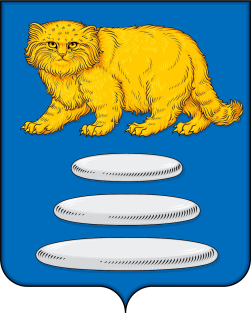 Деятельность отдела по вопросам гражданской обороны и чрезвычайным ситуациям
В рамках подготовки территорий населенных пунктов к прохождению пожароопасного и паводкоопасного периода на территории муниципального района «Сретенский район» в 2023 году, был утвержден резерв в общей сумме 1 194 000 рублей из них:

 - резервный фонд ГО ЧС Администрации муниципального района «Сретенский район» составил 500 000 рублей;

передаваемые полномочия главам сельских поселений по предупреждению и ликвидации ЧС составил 600 000 рублей;

передаваемые полномочия главам сельских поселений на водных объектах составил 94 000 рублей.
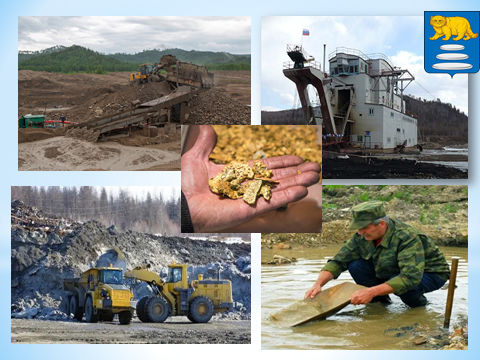 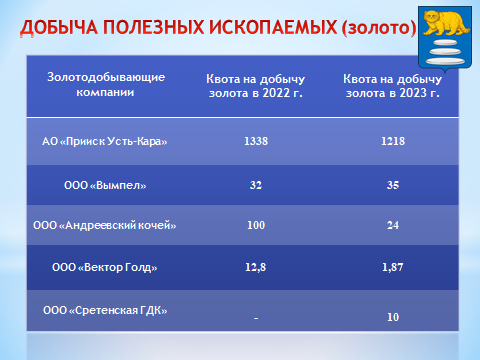 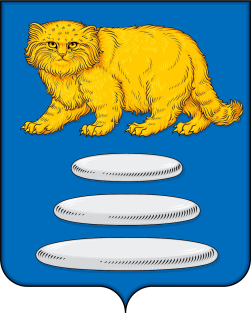 Здравоохранение
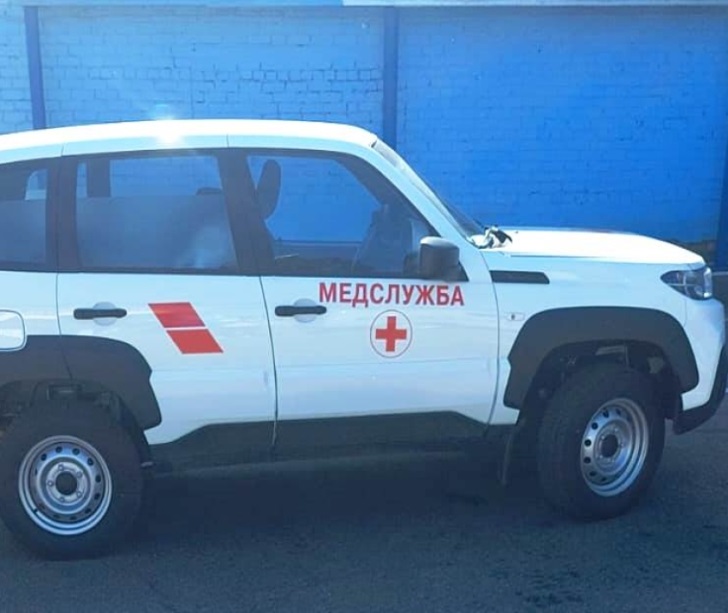 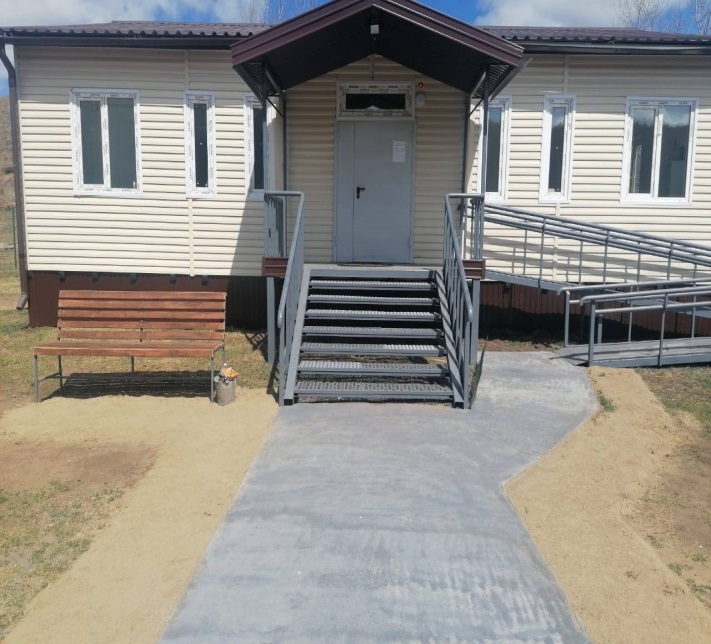 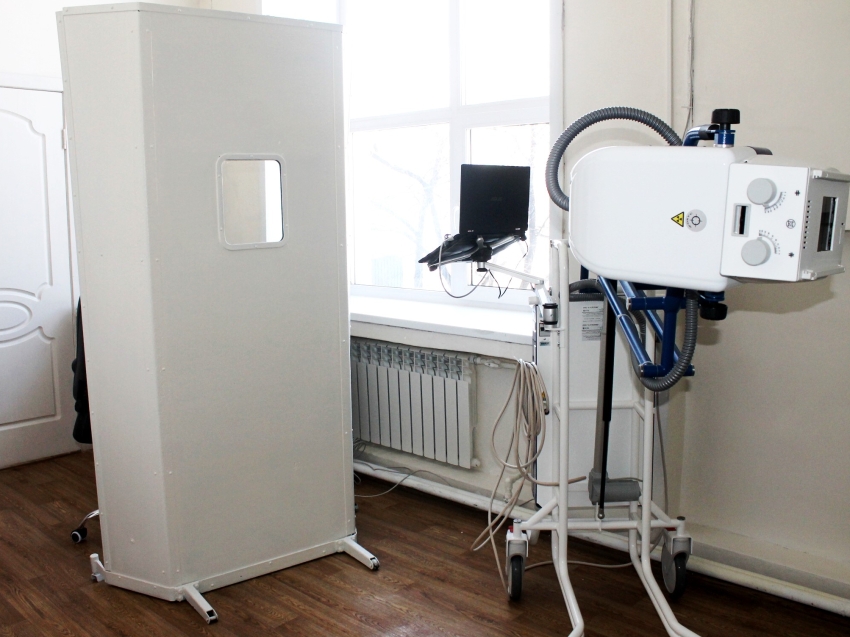 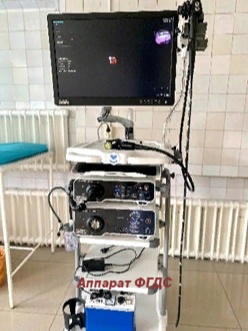 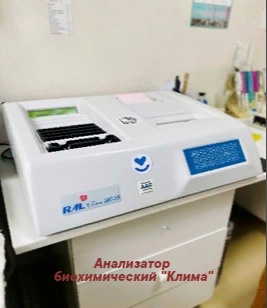 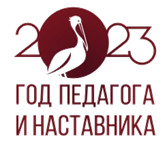 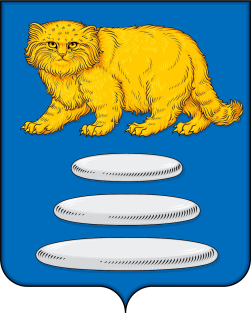 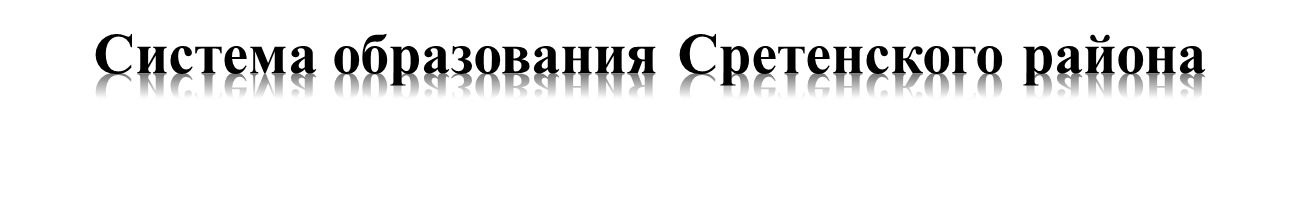 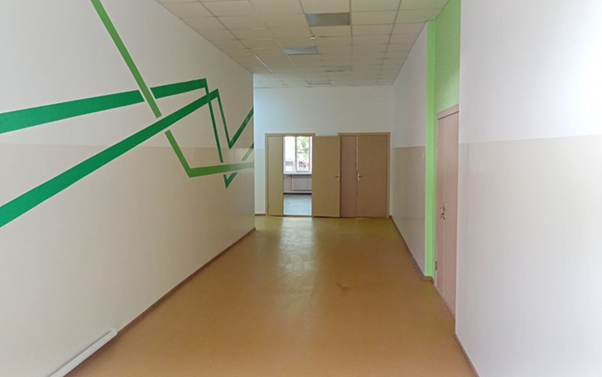 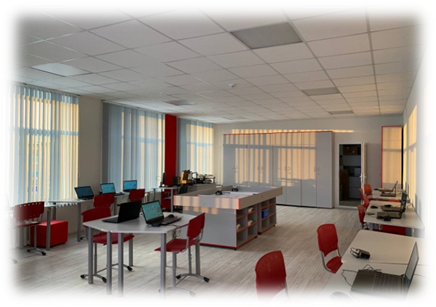 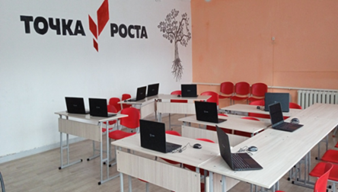 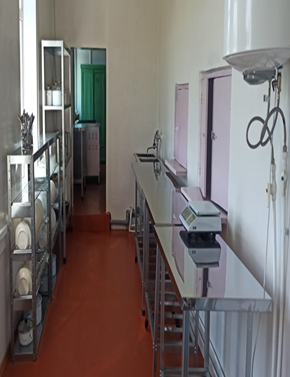 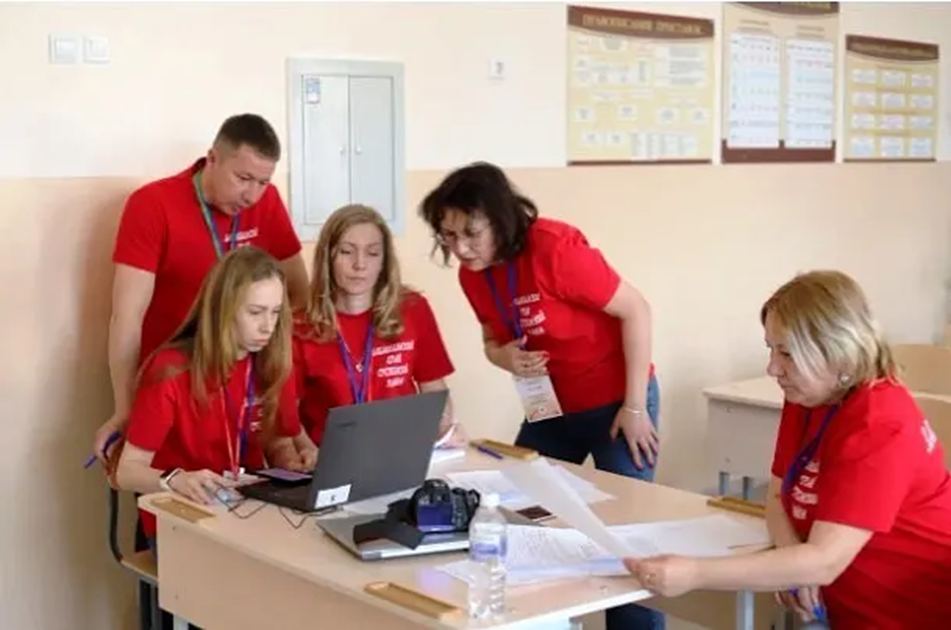 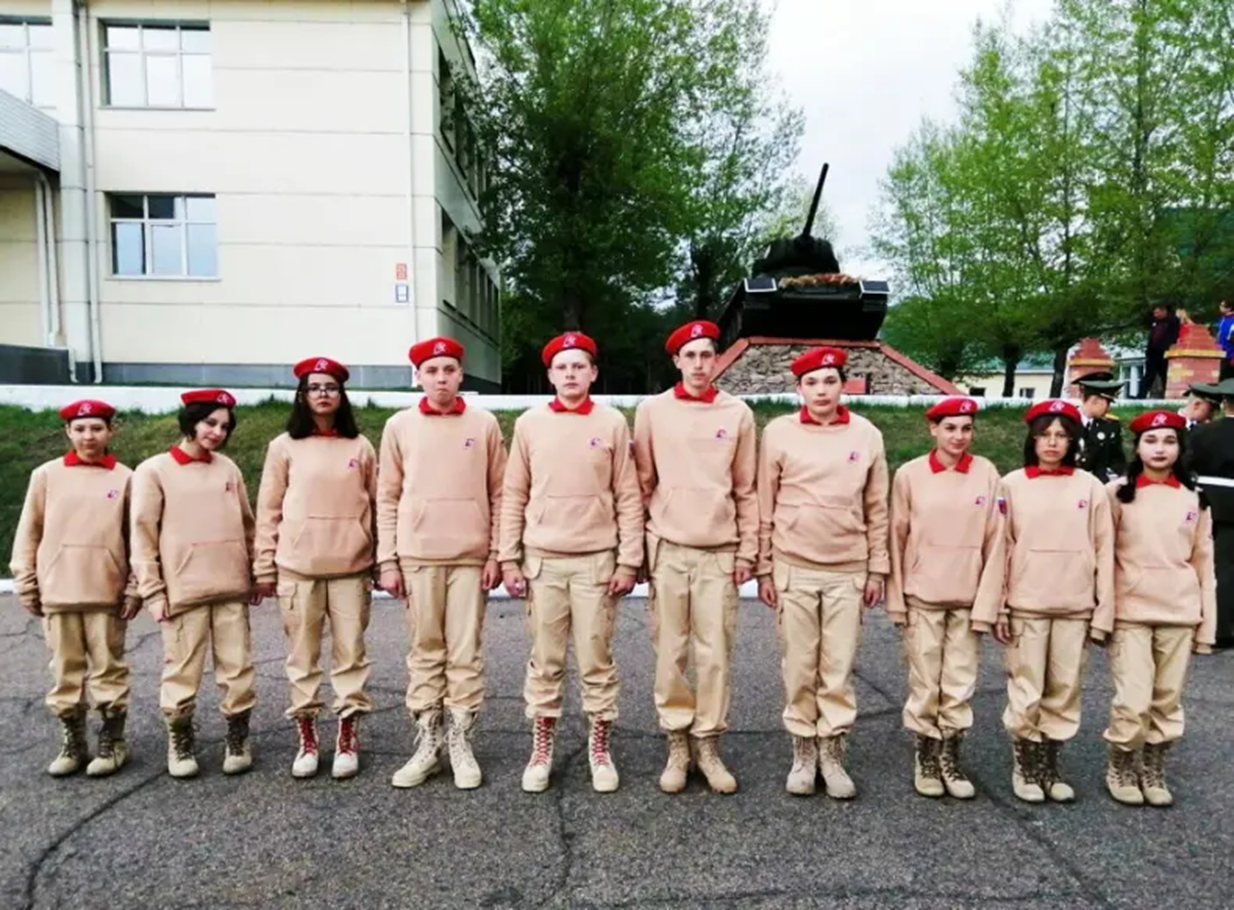 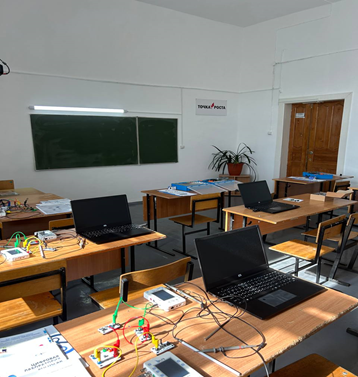 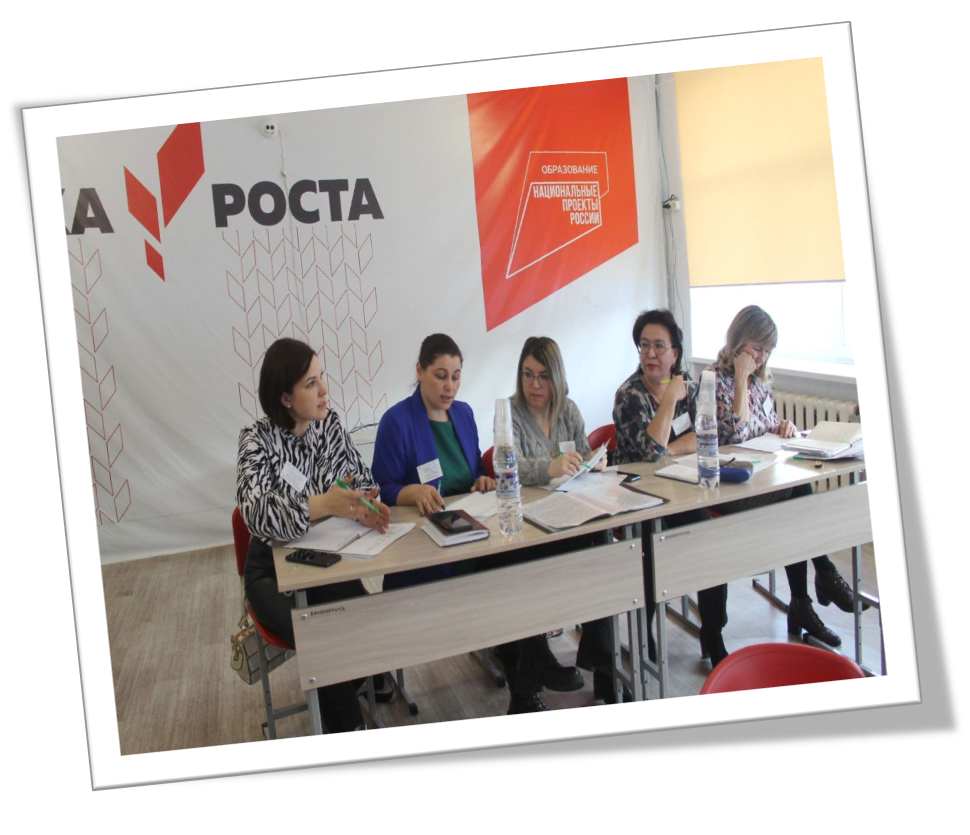 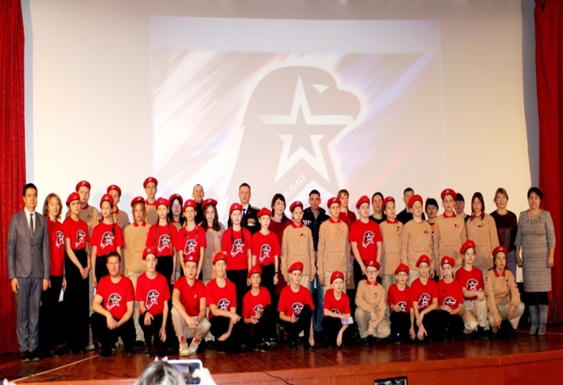 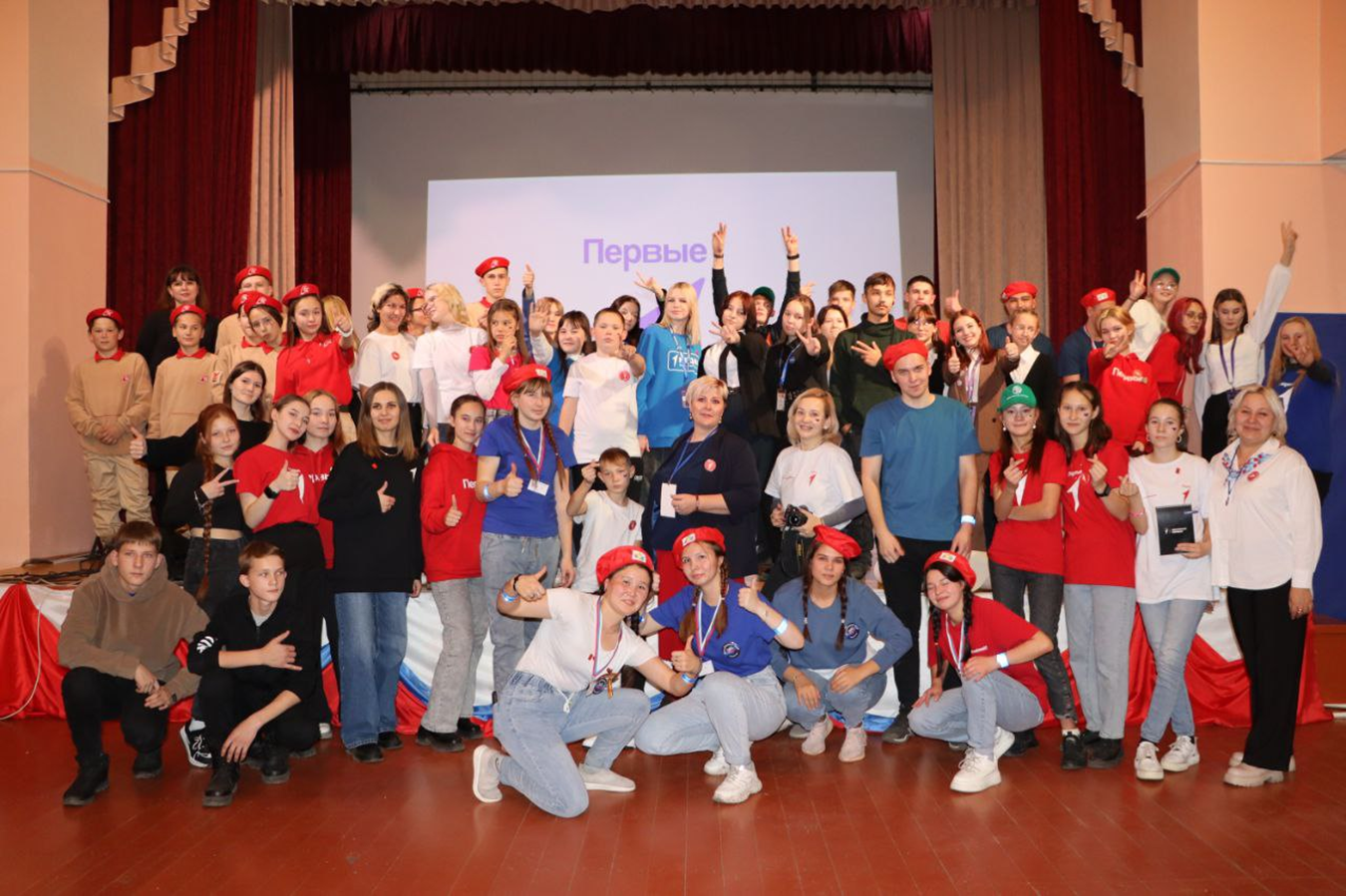 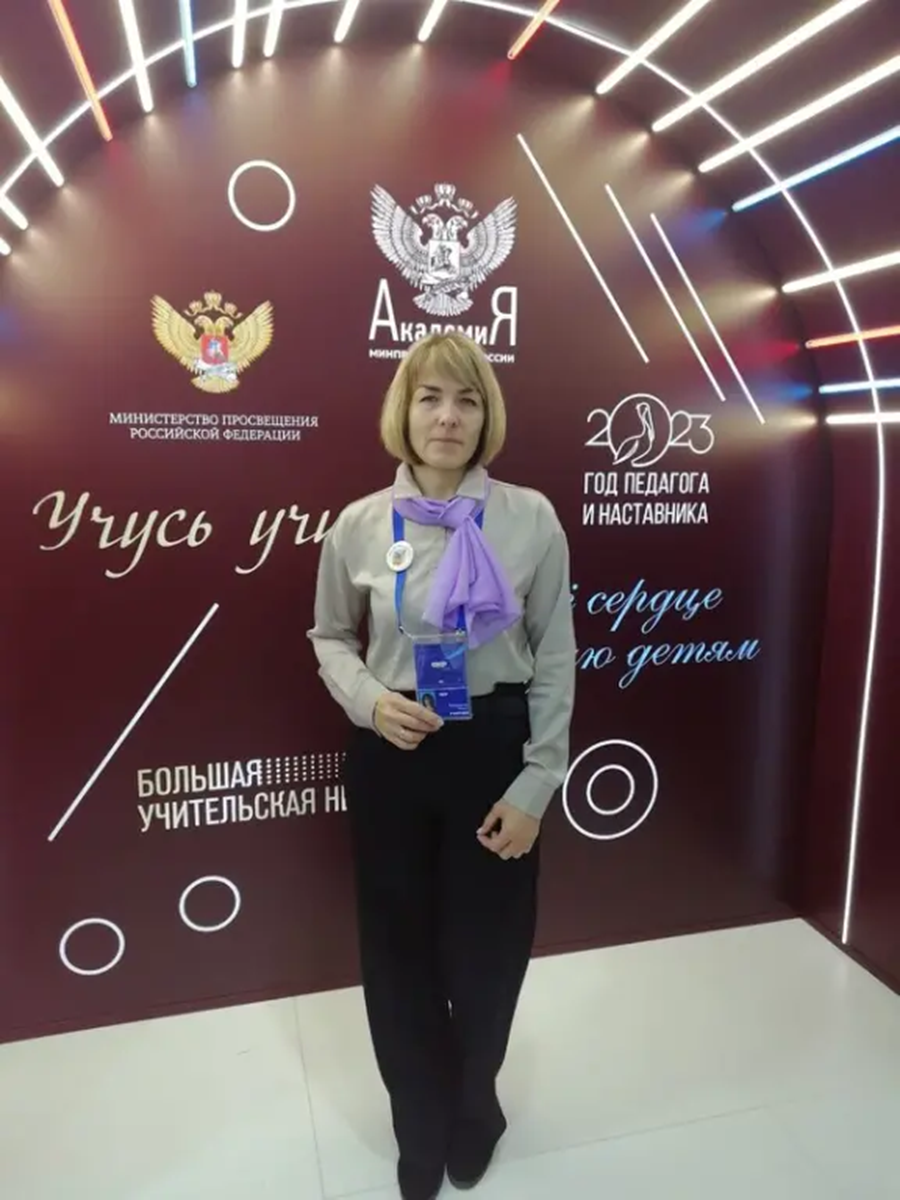 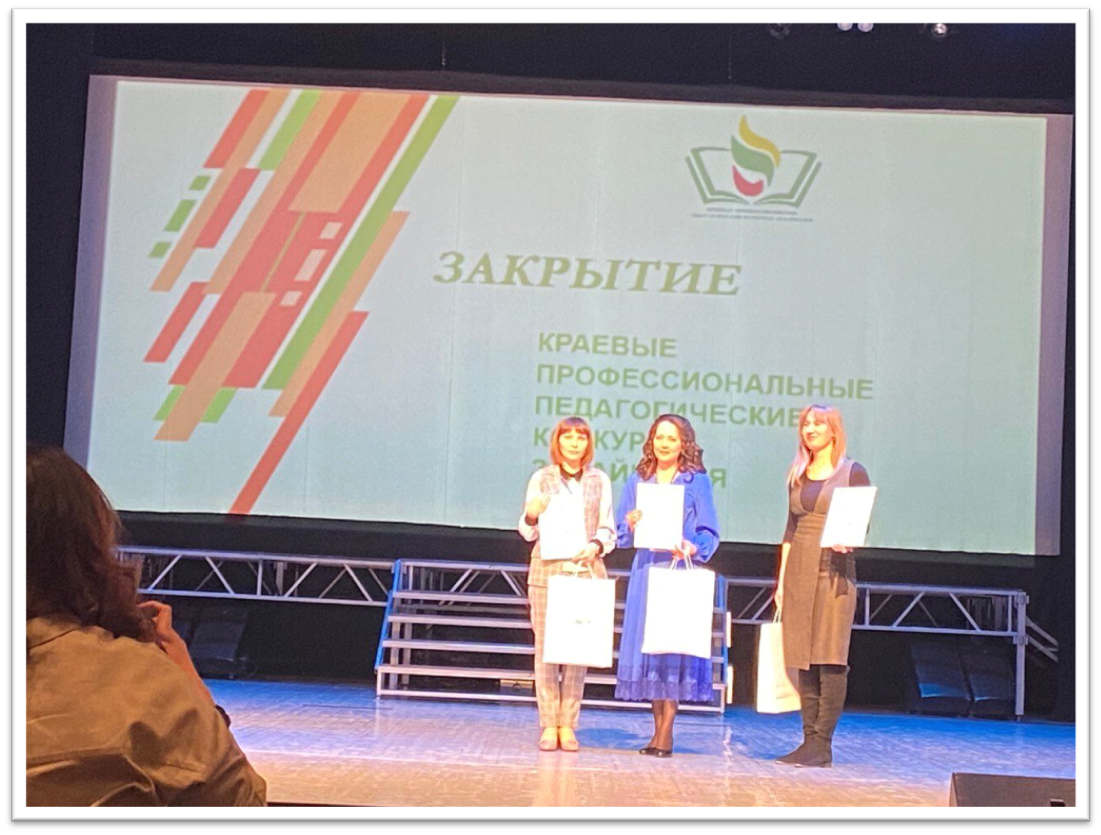 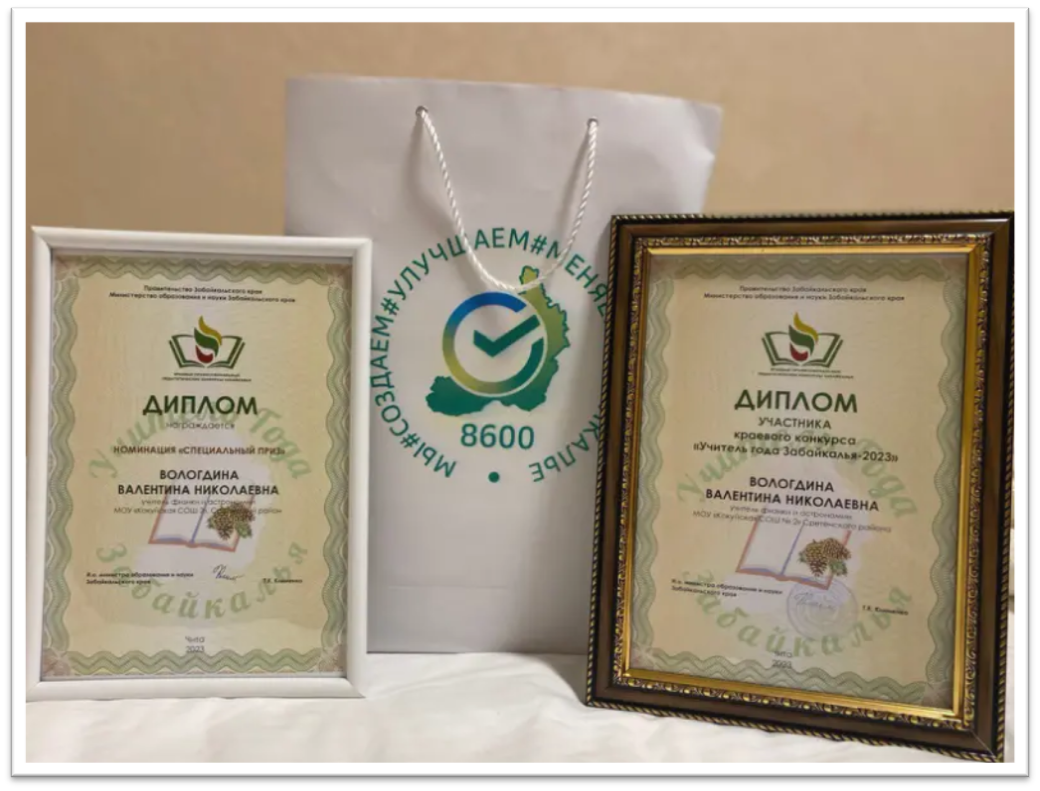 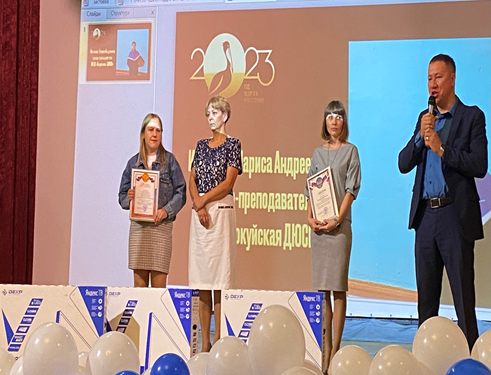 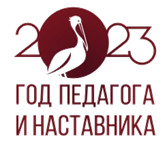 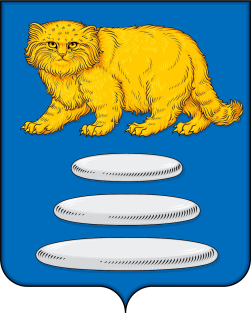 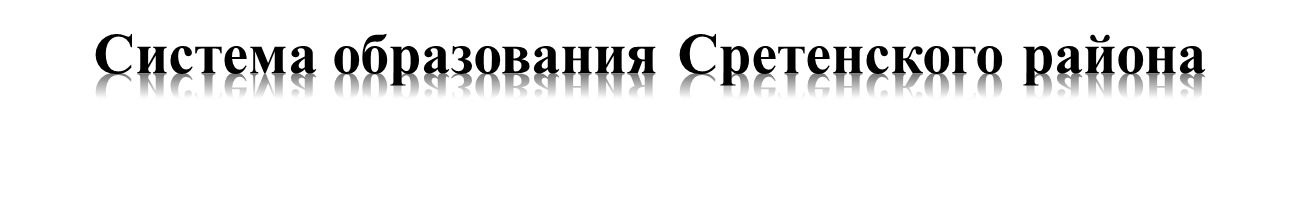 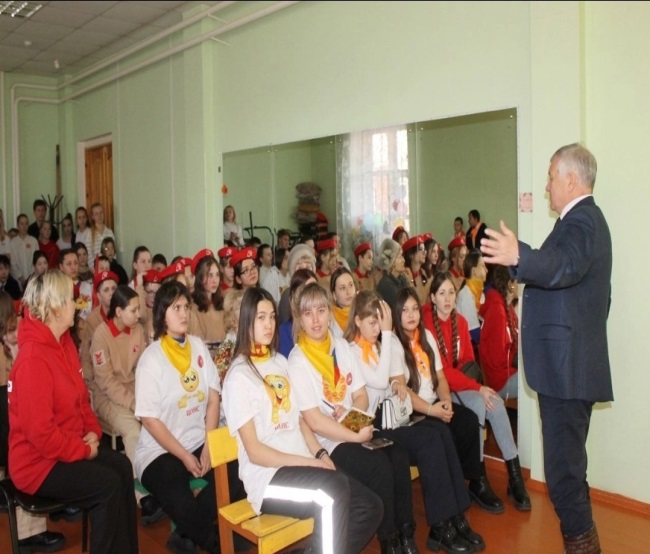 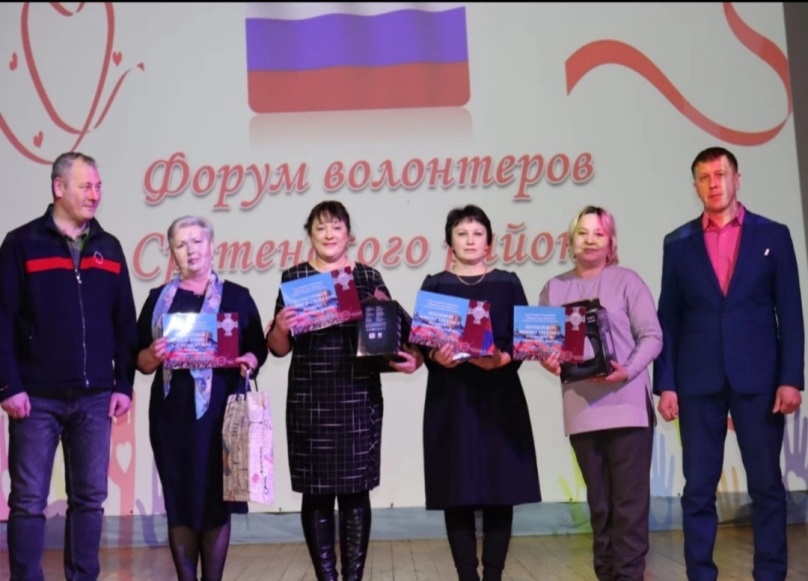 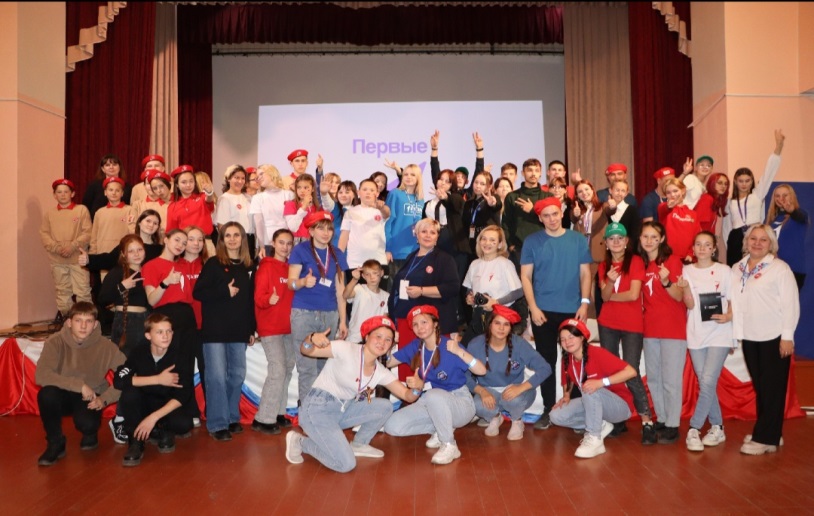 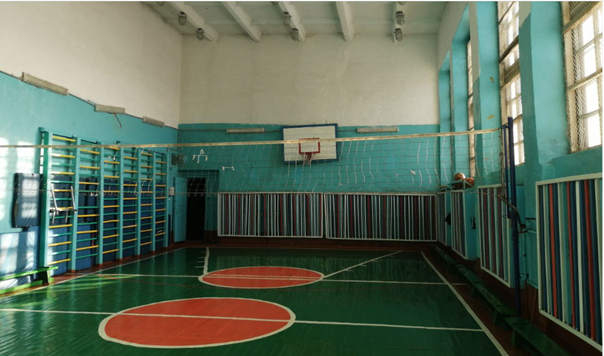 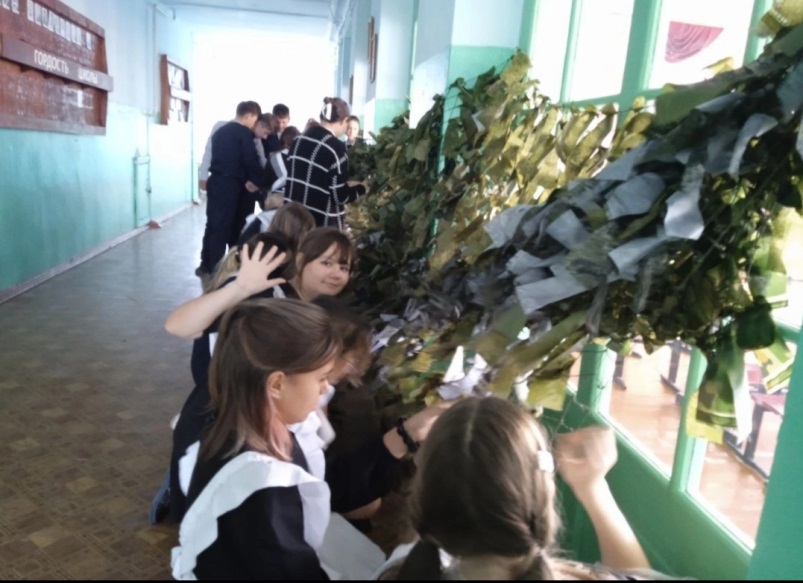 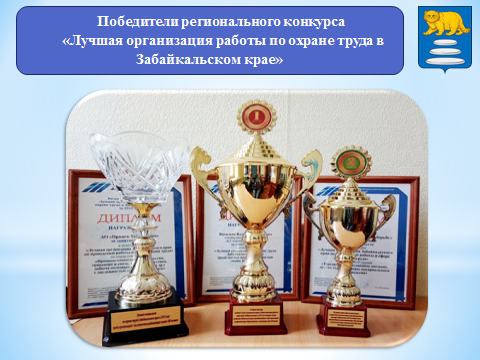 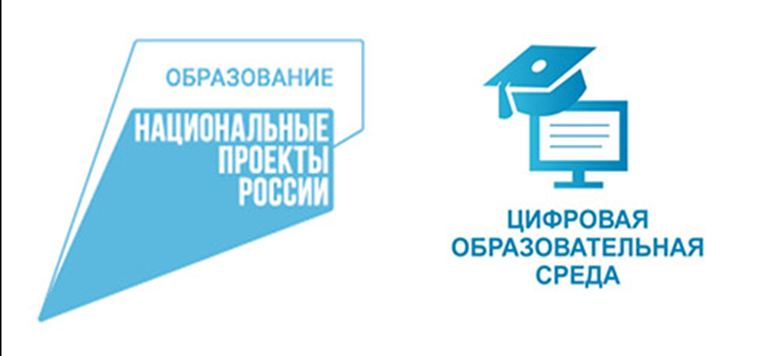 Физическая культура и спорт
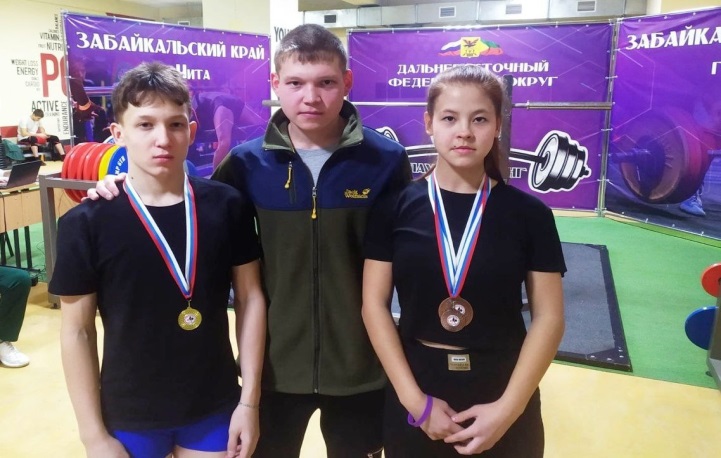 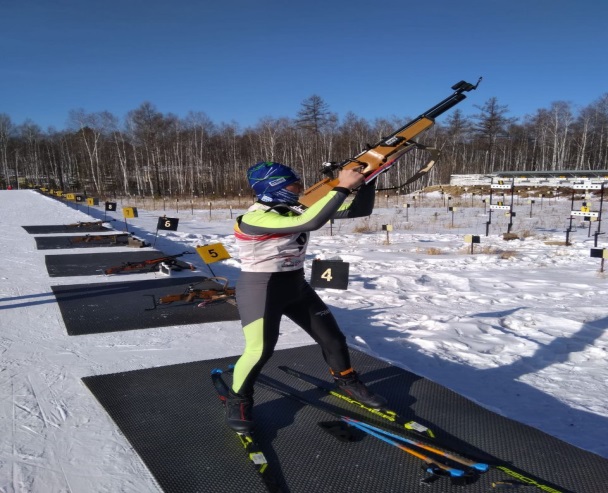 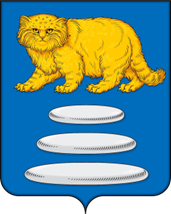 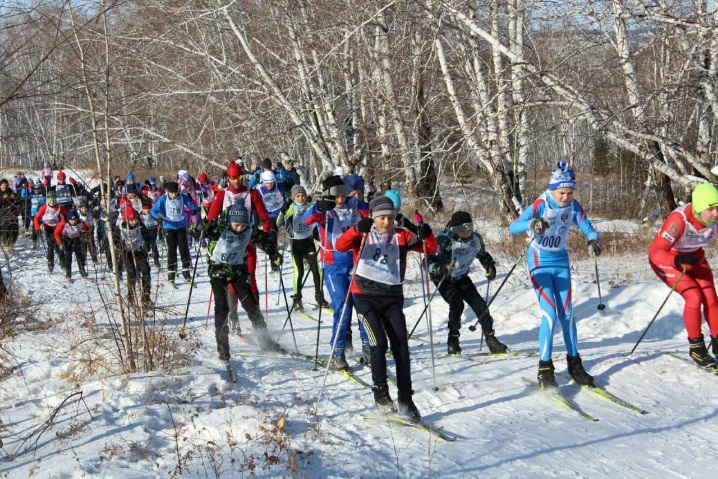 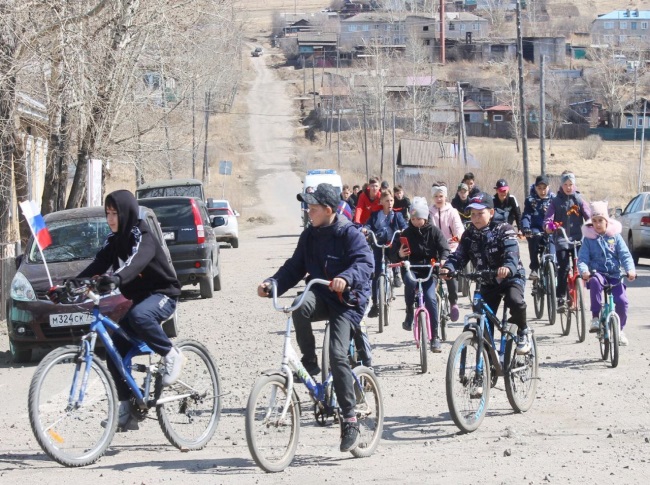 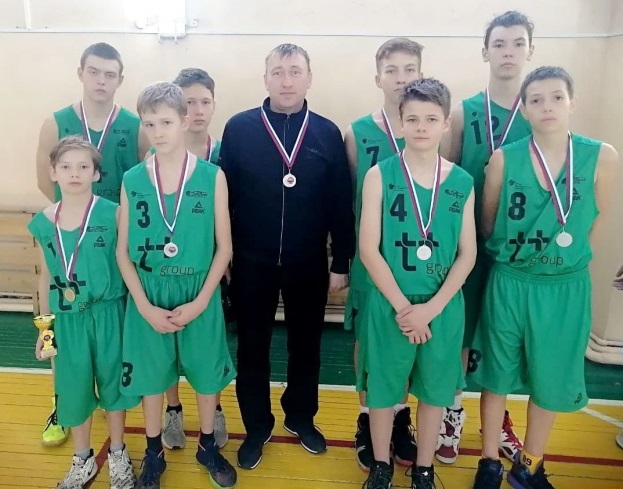 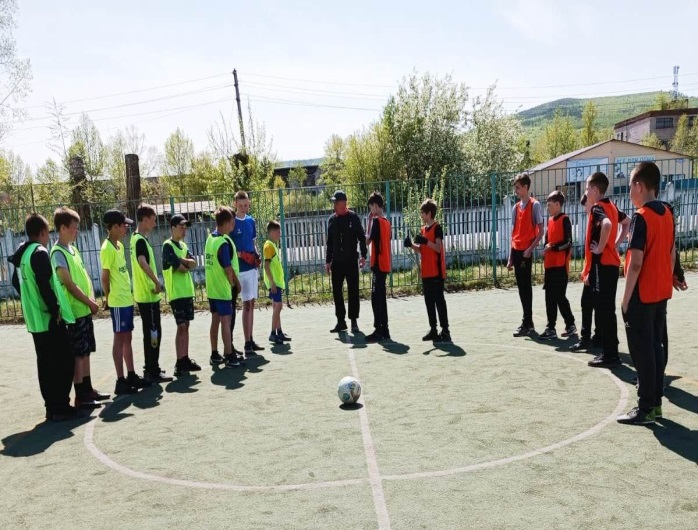 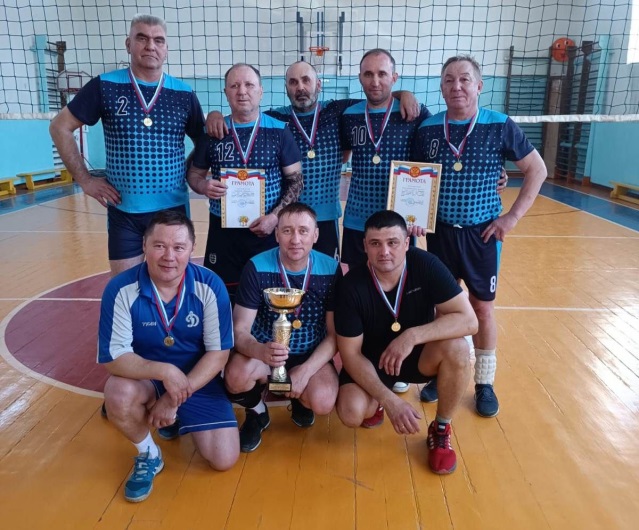 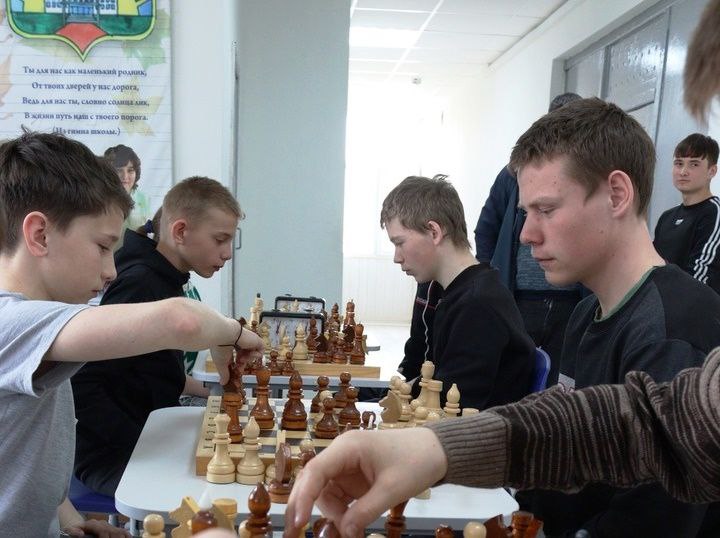 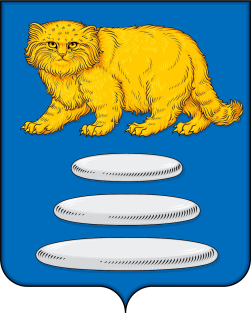 Техническое оснащение МУК «Сретенский районный краеведческий музей имени А.К. Белявского»   2023 г.
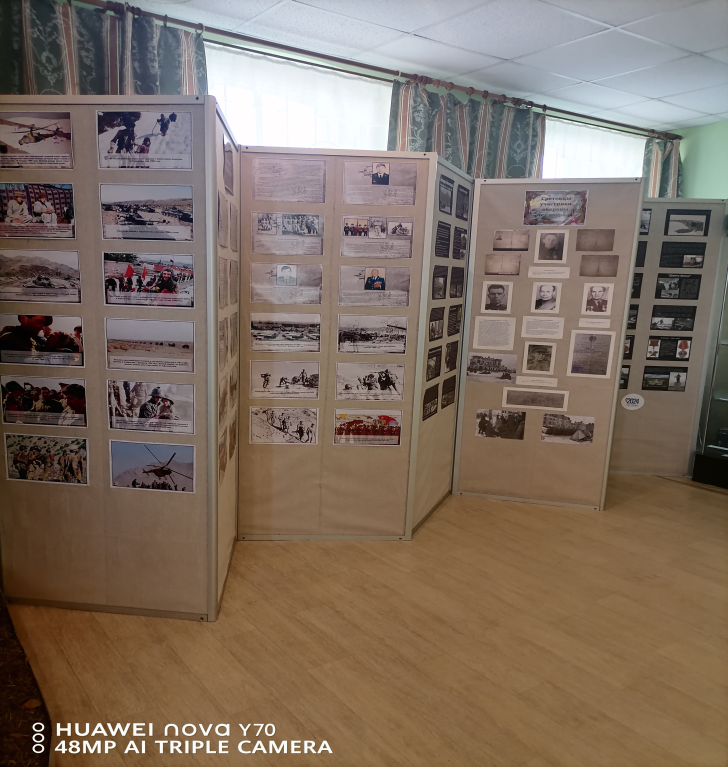 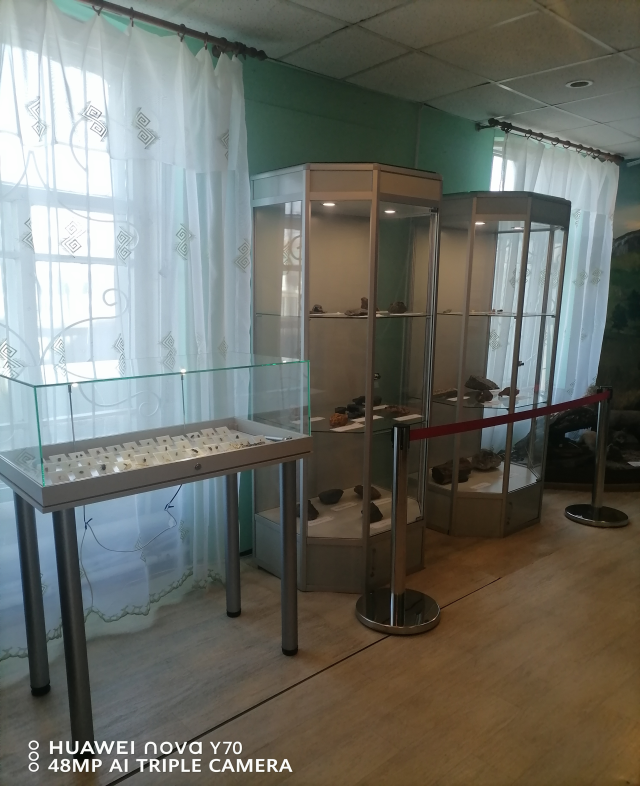 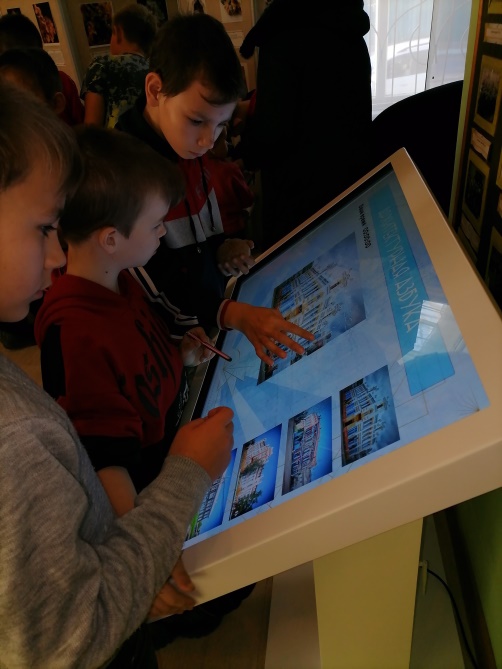 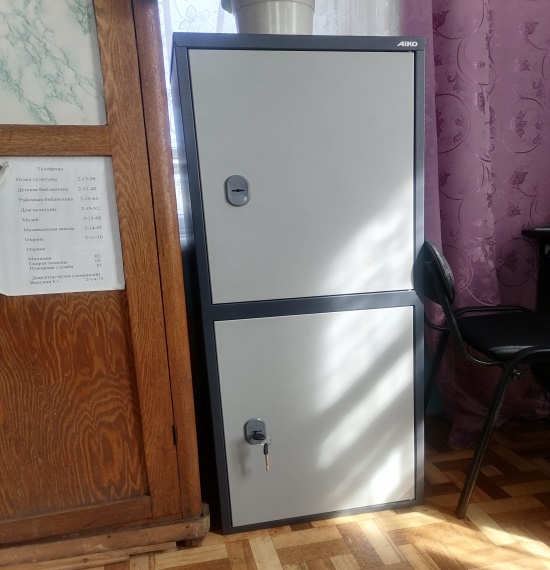 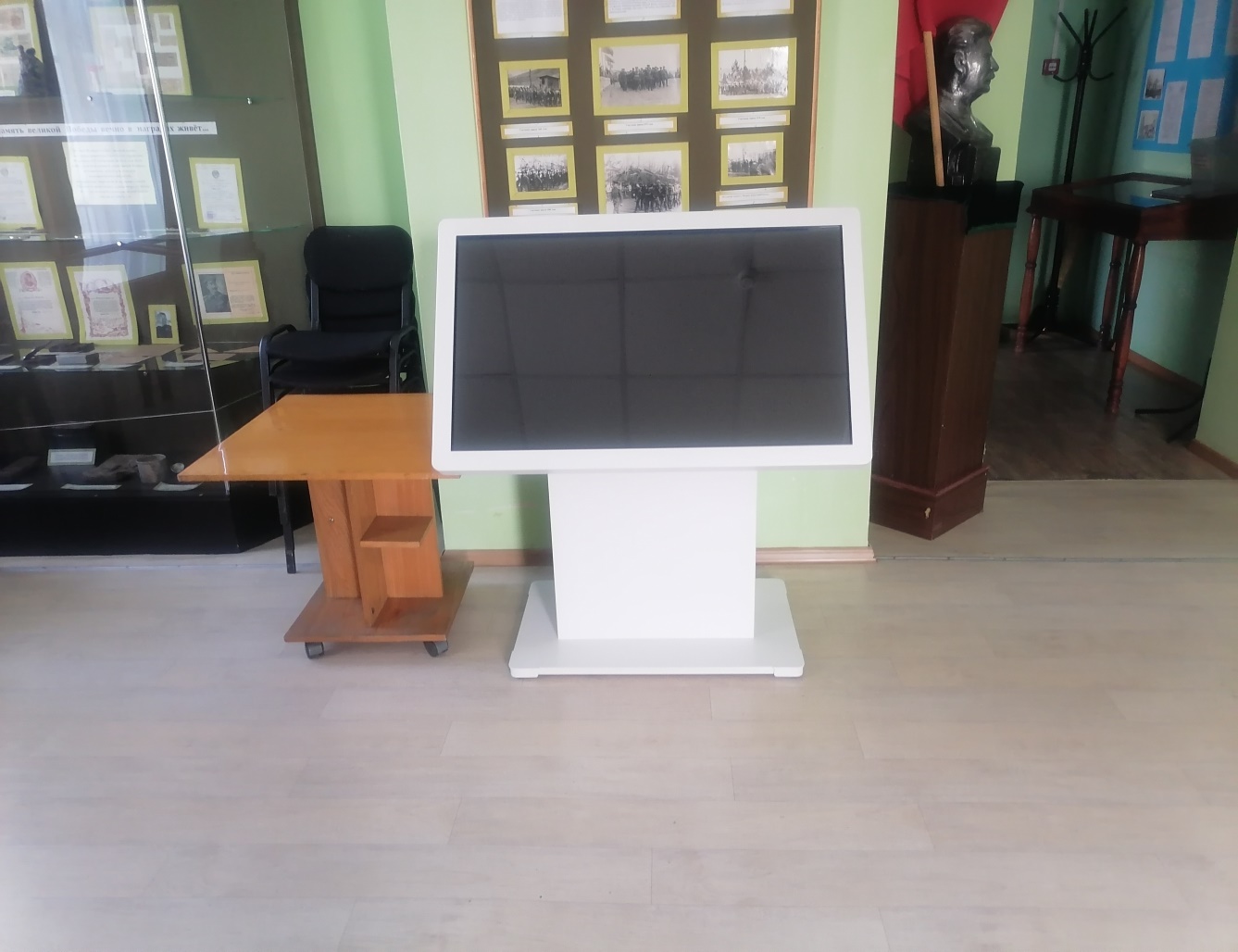 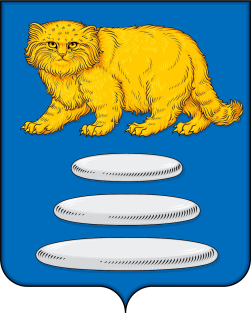 Капитальный ремонт  Дома  культуры  села  Дунаево 2024 год
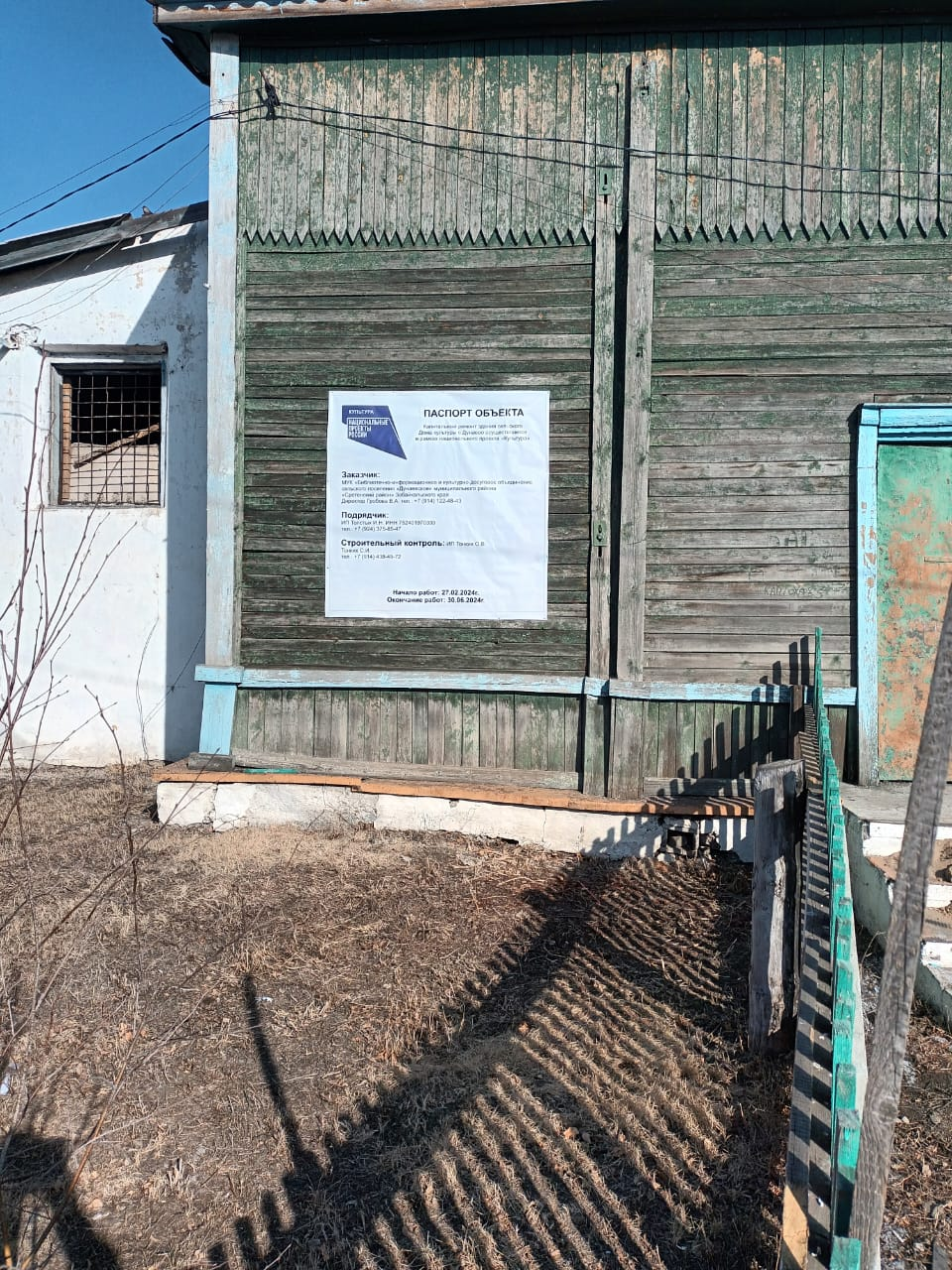 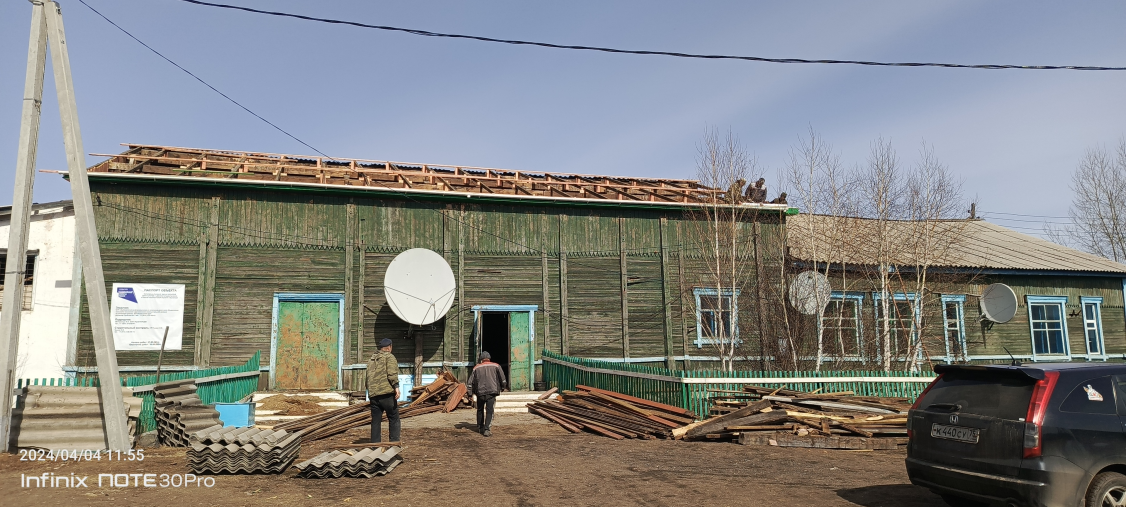 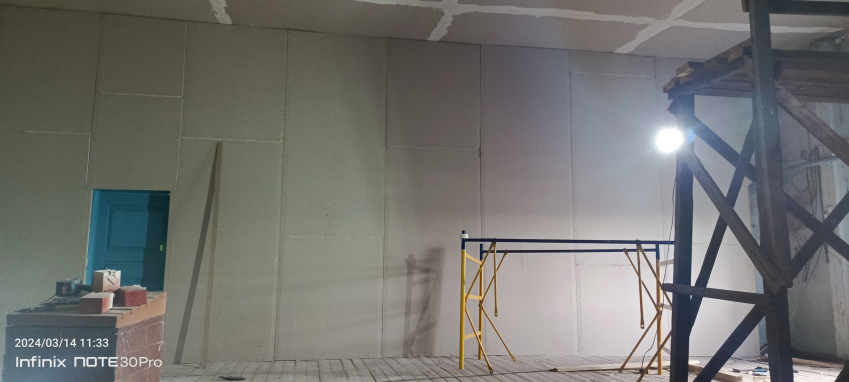 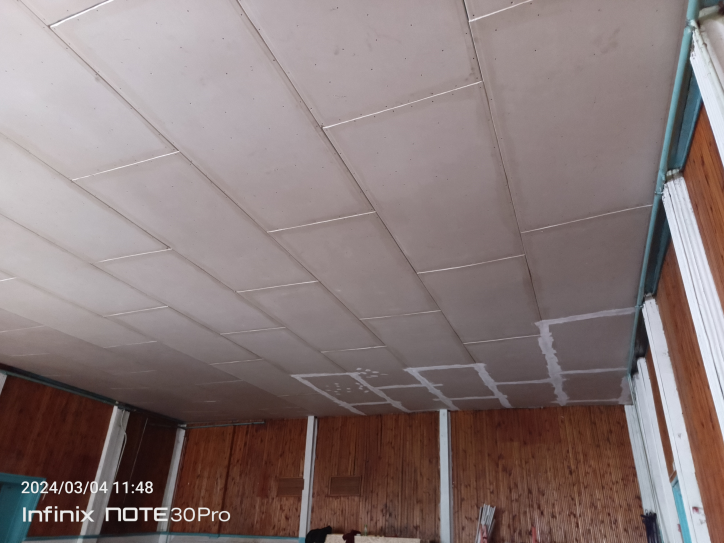 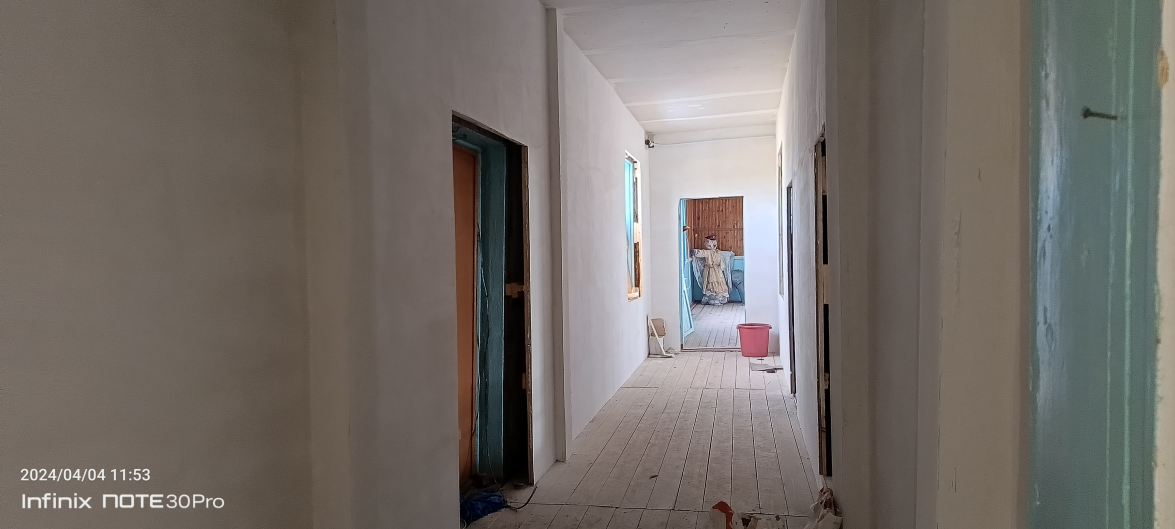 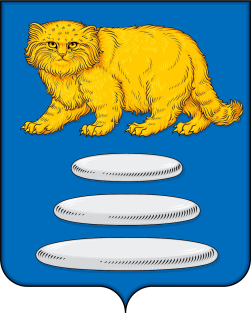 Дизайн-проект модельной  детской библиотеки «Паруса мечты» 2024 год
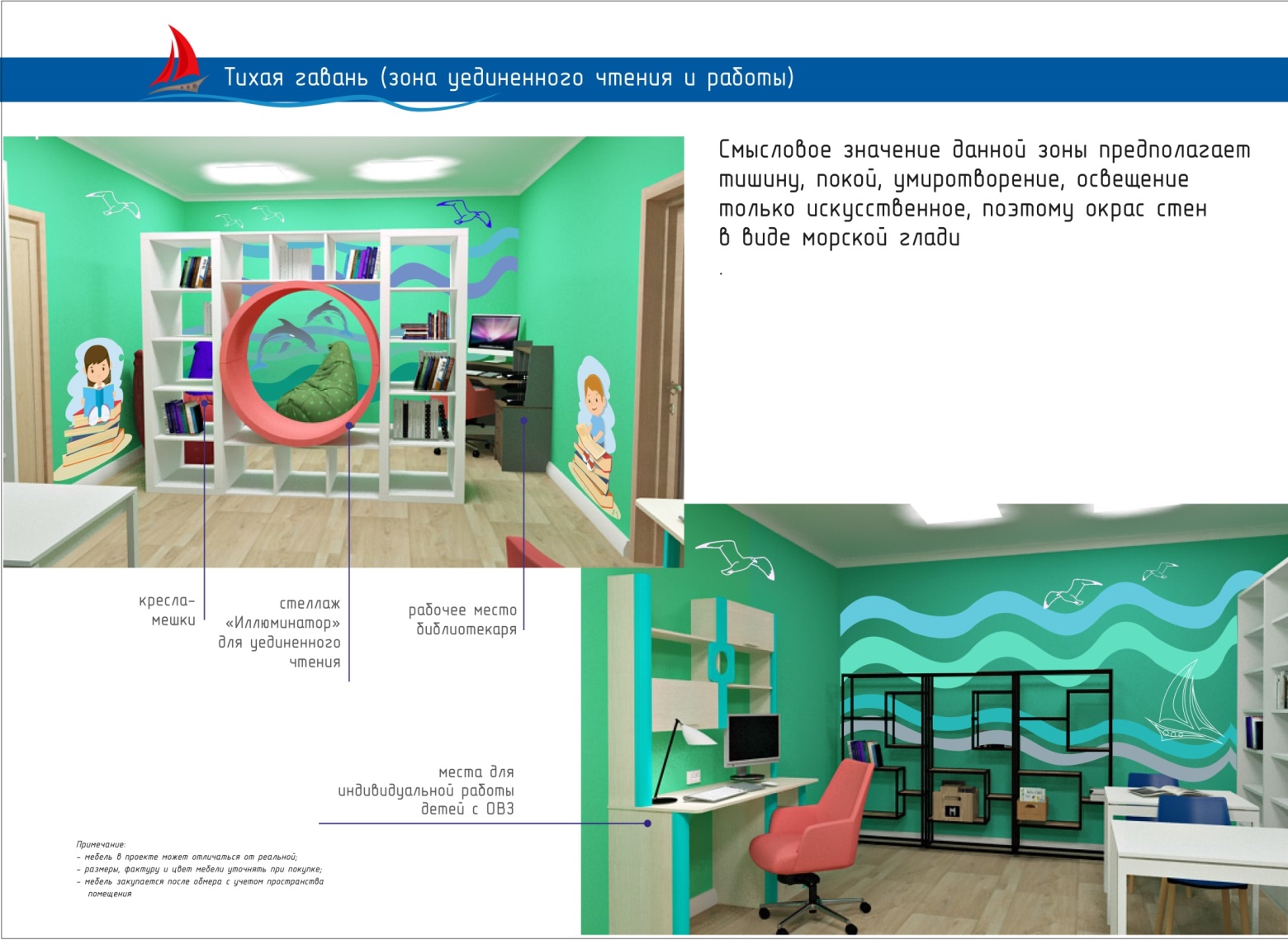 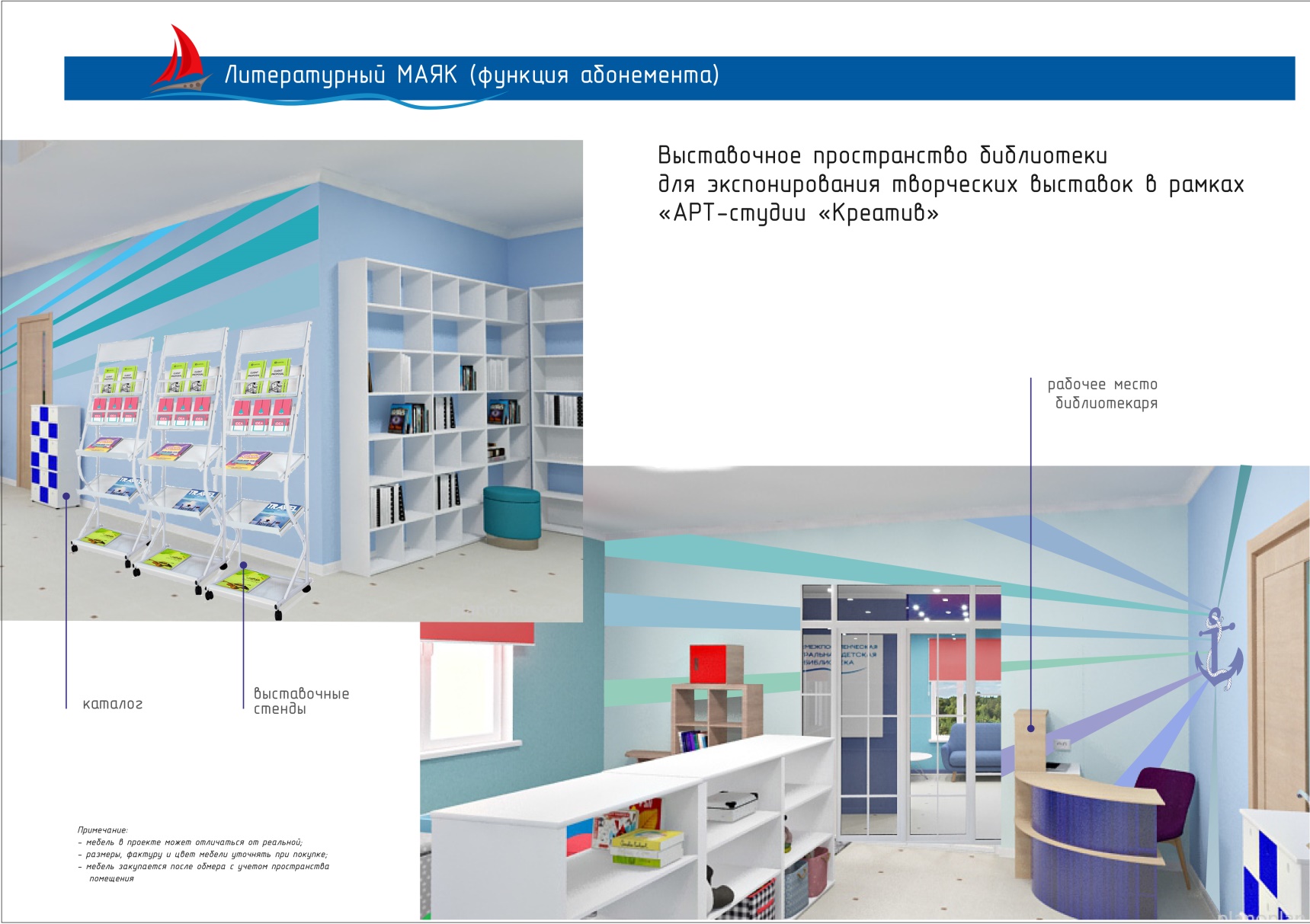 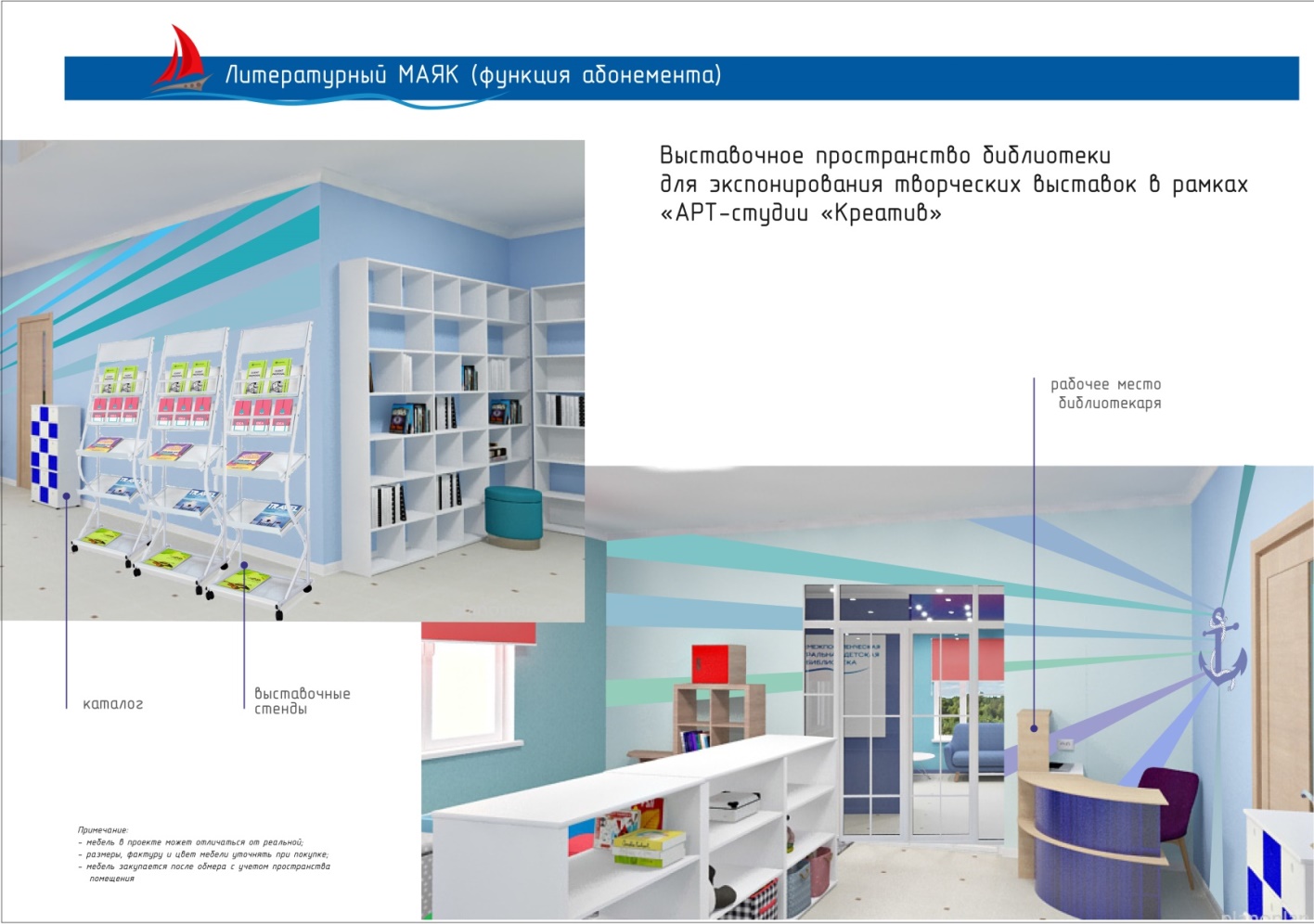 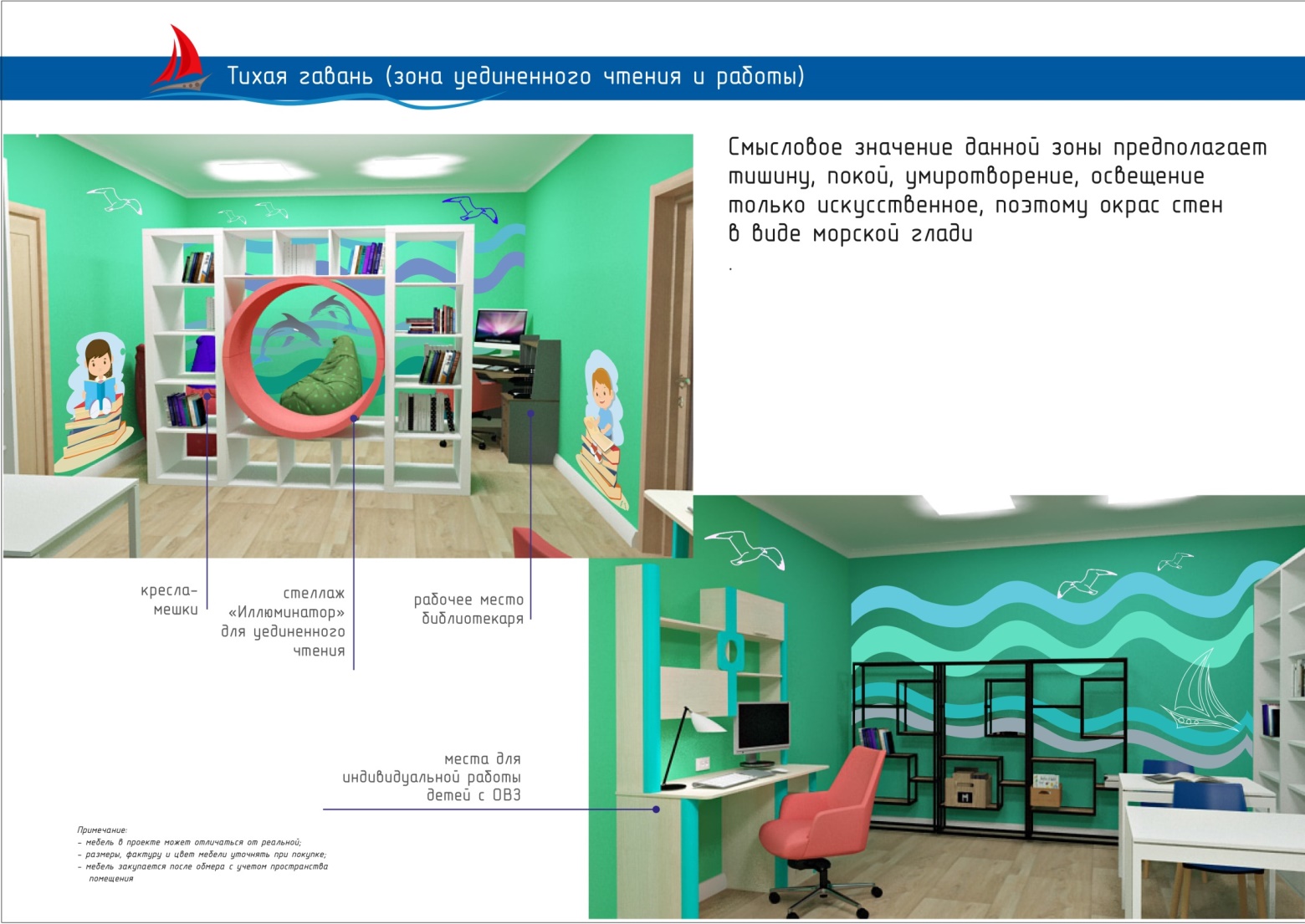 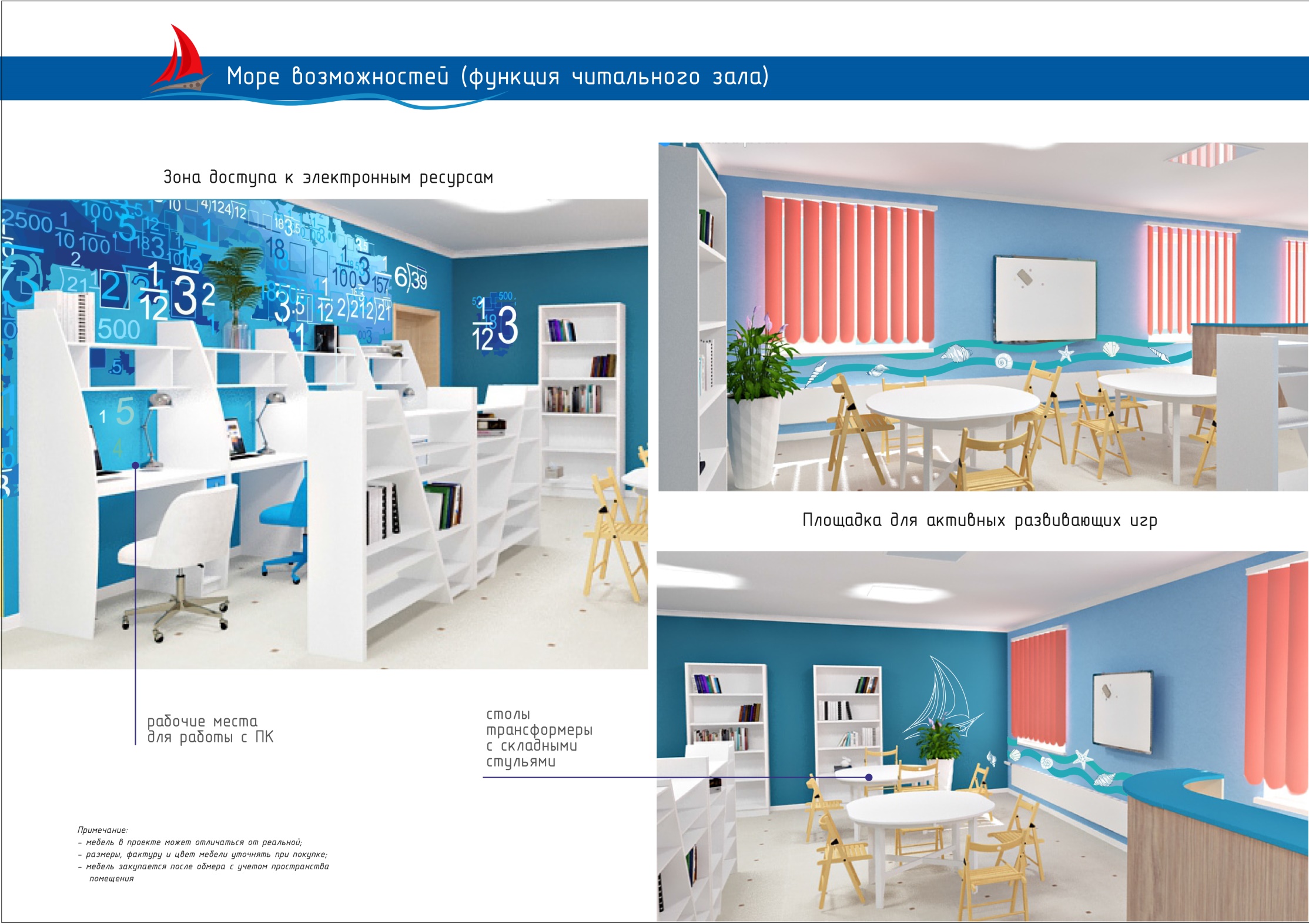 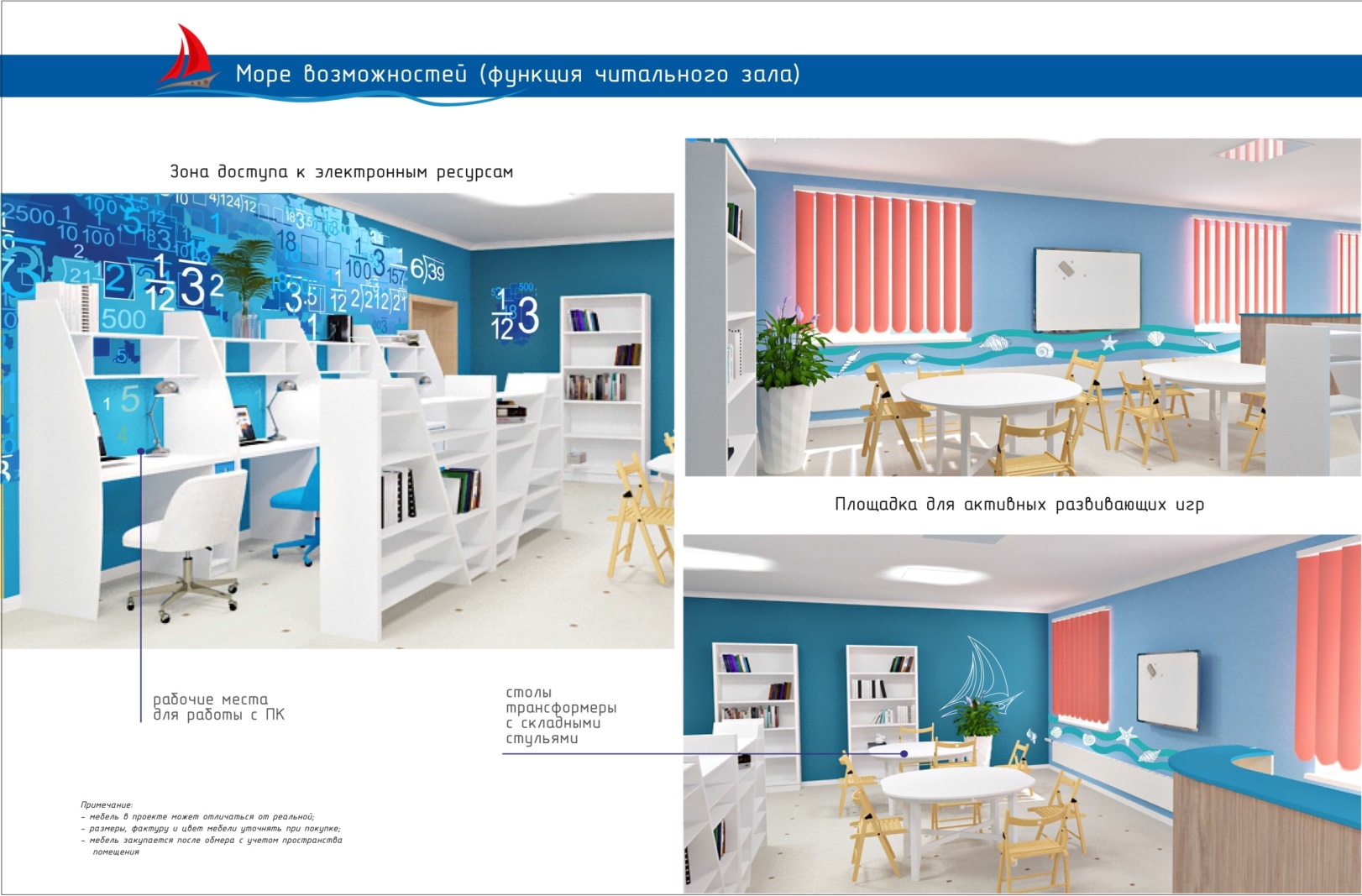 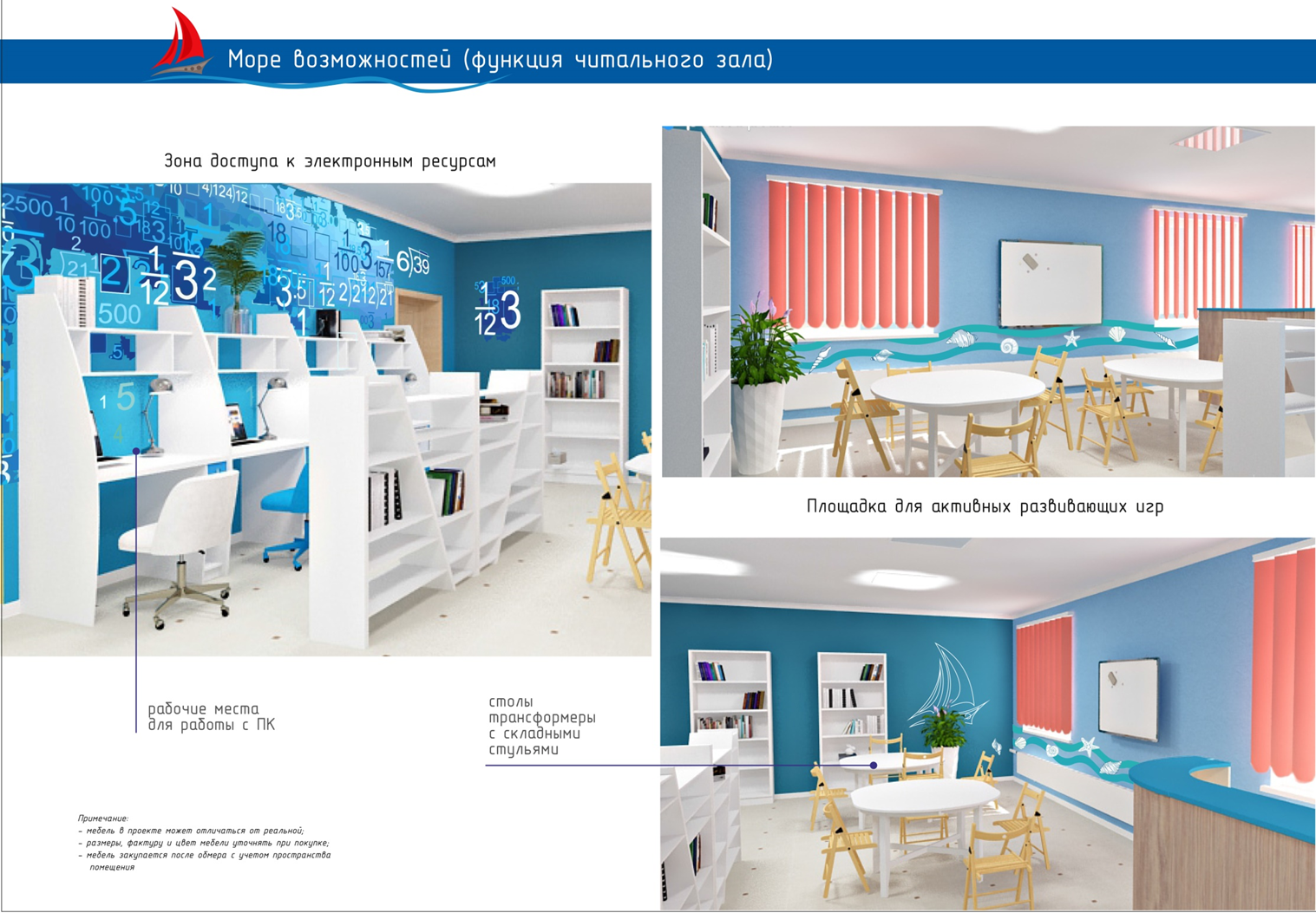 Победители регионального конкурса
 «Лучшая организация работы по охране труда в Забайкальском крае»
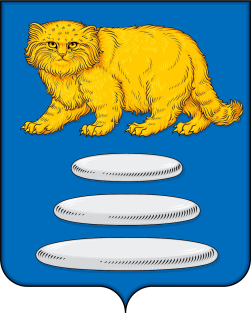 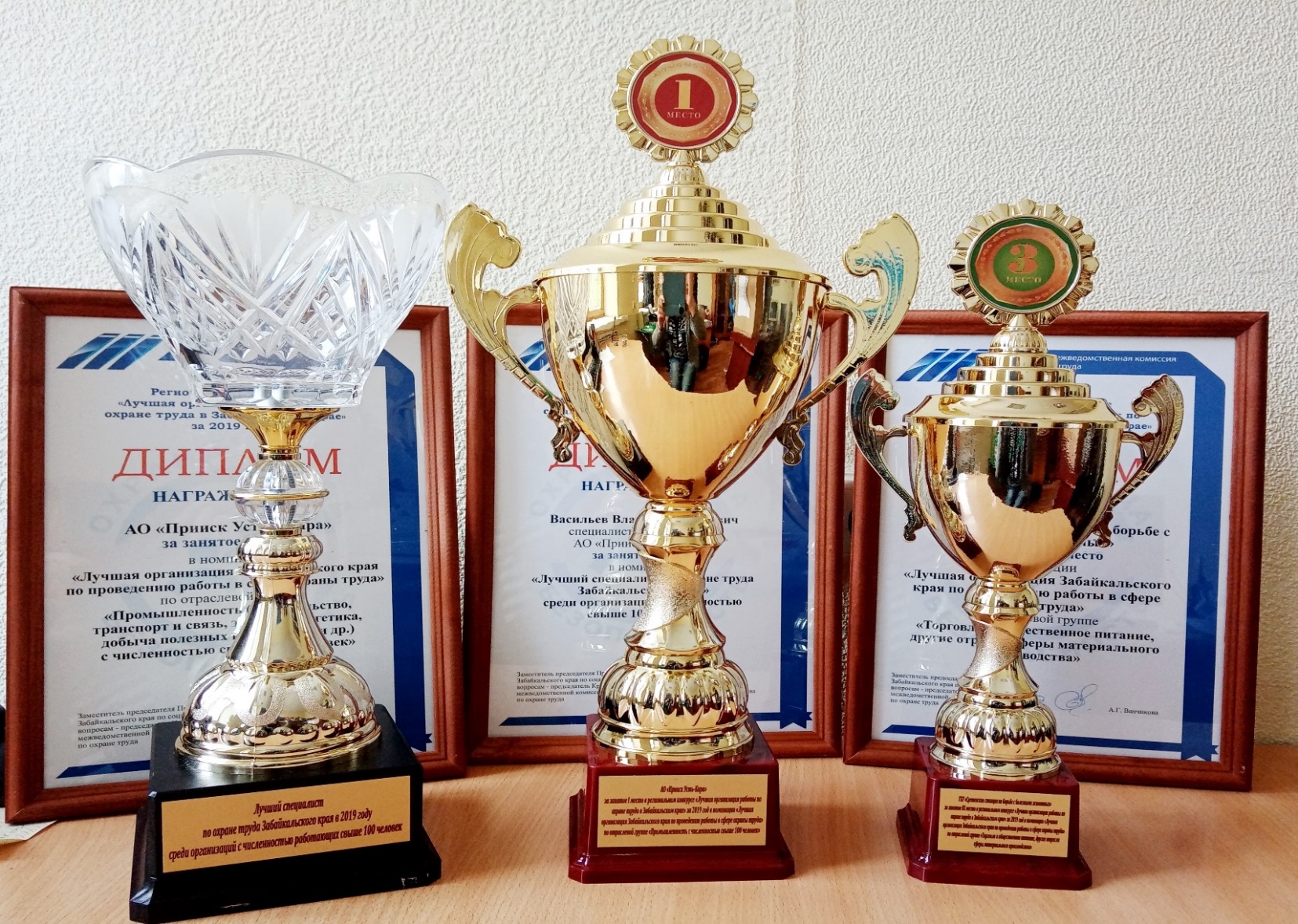 ЗАДАЧИ НА 2024 ГОД
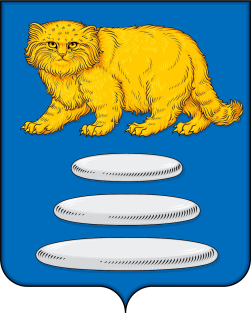 Комитету по финансам:
исполнить доходы местного бюджета;
привлечь дополнительные средства, за счет участия в грантах и других мероприятиях
Комитету экономики и безопасности:
Привлечь дополнительные средства на развитие малого и среднего предпринимательства – 12 млн. руб. 
Создать субъектами малого и среднего предпринимательства не менее 27 рабочих мест и сохранить 52 рабочих места; (получение краевых субсидий, участие в программе Постановление Правительства РФ от 13 марта 2021 г. № 362 "О государственной поддержке в 2024 г. СМСП.
Увеличить количество самозанятых граждан – не менее чем на 35 человек;
Увеличить количество вновь созданных субъектов МСП – не менее чем на 15 предпринимателей.
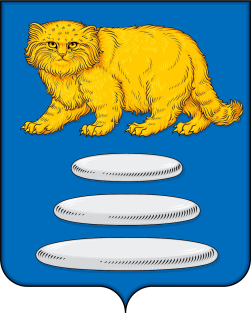 Отделу сельского хозяйства:
Оказать финансовую поддержку гражданам, ведущих ЛПХ, за счет социальных контрактов;
Увеличить поголовье КРС по району на 80 голов (К(Ф)Х и ЛПХ);
Получить не менее 25 ц/га зерна с одного гектара;
Привлечь дополнительные средства на улучшение жилищных условий молодых специалистов в рамках программы «Создание условий для обеспечения доступным и комфортным жильем граждан»;
Создать условия для открытия 2 новых ИП, ведущих деятельность в области сельского хозяйства.
Отделу жилищно-коммунального хозяйства, дорожного хозяйства, транспорта, связи и экологии Управления территориального развития
Реализовать запланированные проекты комплексного благоустройства в пгт. Кокуй и г.Сретенск;
Выполнить запланированные работы по ремонту автомобильных дорог;
Улучшить качество сотовой связи в населенных пунктах района
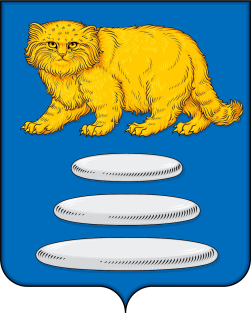 Отделу ГО и ЧС:
Улучшить материально-техническую базу на обеспечение мер пожарной безопасности в поселениях района.
Комитету социальной политики:
Продолжить работу с семьями, принимающими участие в специальной военной операции (предоставлять все выплаты, принимать на социальное обслуживание, предоставлять правовые, психологические услуги);
Оказать государственную помощь на основе социального контракта не менее 50 шт.;
Снизить количество семей с детьми, а также детей, находящихся в трудной жизненной ситуации.
Отделу по физической культуре, спорту, молодежной политике, и охране труда Комитета социальной политики 
В рамках нацпроекта СПОРТ-НОРМА ЖИЗНИ, увеличить количество лиц, занимающихся массовым спортом до 55 %. К 2030 году необходимо выйти на уровень 75%. Такую задачу нам ставит Президент РФ.
С целью развития корпоративного спорта на территории района, привлечь 3 организации района к массовым занятием спортом;
укрепить-материально техническую базу ДЮСШ.
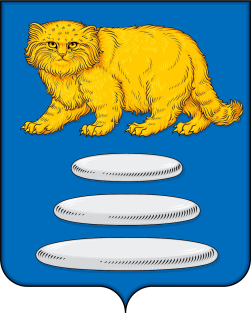 Управлению образованием:
Разработать проектно – сметную документацию на образовательные организации, требующие капитального ремонта зданий, а также направить необходимый пакет документов в Министерство образования и науки Забайкальского края, для включения школ в проведение капитального ремонта;
Продолжить работу по включению проекта строительства школы на 250 мест в г. Сретенске в федеральную программу;
Обеспечить участие Дунаевской средней общеобразовательной школы № 57 в двух федеральных проектах национального проекта «Образование»:
- «Успех каждого ребенка» (2, 7 млн. рублей);
- «Цифровая образовательная среда» (3,5 млн. рублей);
обеспечить повышение качества образования через улучшение показателей государственной итоговой аттестации по обязательным предметам.
Отделу культуры:
Организовать и провести культурные мероприятия, посвященные 335-летнему юбилею города;
Подготовить документы на участие в субсидии по капитальному ремонту сельских домов культуры и разработку проектно-сметной документации.
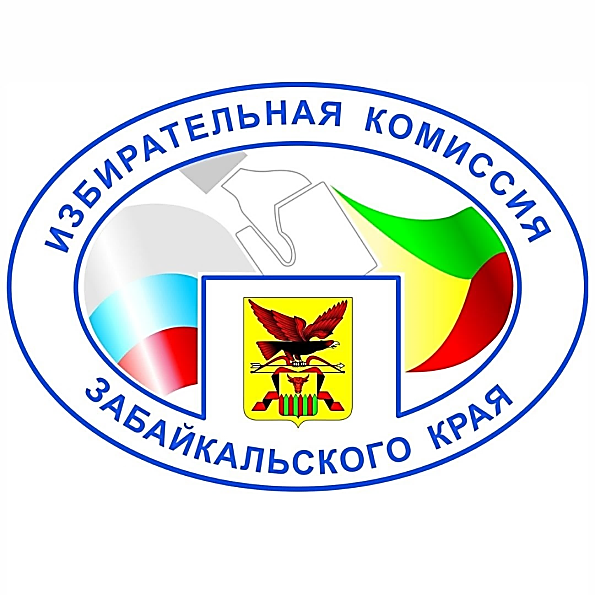 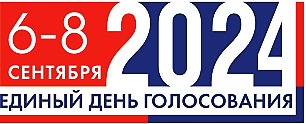 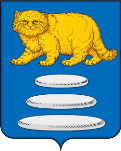 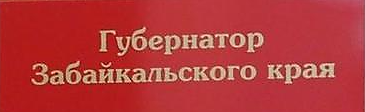 Выборы Главы сельского поселения "Алиянское"
Выборы Главы сельского поселения "Ботовское"
Выборы Главы сельского поселения "Молодовское"
Досрочные выборы Главы городского поселения "Кокуйское" 
Досрочные выборы Главы городского поселения "Сретенское"
Выборы депутатов Совета городского поселения "Сретенское" 6 созыва
Выборы депутатов Совета городского поселения "Усть-Карское" 6 созыва
Выборы депутатов Совета сельского поселения "Алиянское" 6 созыва
Выборы депутатов Совета сельского поселения "Верхне-Куларкинское" 6 созыва
Выборы депутатов Совета сельского поселения "Верхне-Куэнгинское" 6 созыва
Выборы депутатов Совета сельского поселения "Дунаевское" 6 созыва
Выборы депутатов Совета сельского поселения "Молодовское" 6 созыва
Выборы депутатов Совета сельского поселения "Усть-Наринзорское" 6 созыва
Выборы депутатов Совета сельского поселения "Фирсовское" 6 созыва
Выборы депутатов Совета сельского поселения "Чикичейское" 6 созыва
Выборы депутатов Совета сельского поселения "Шилко-Заводское" 6 созыва
Дополн выборы депутатов Совета городского поселения "Кокуйское" 6 созыва
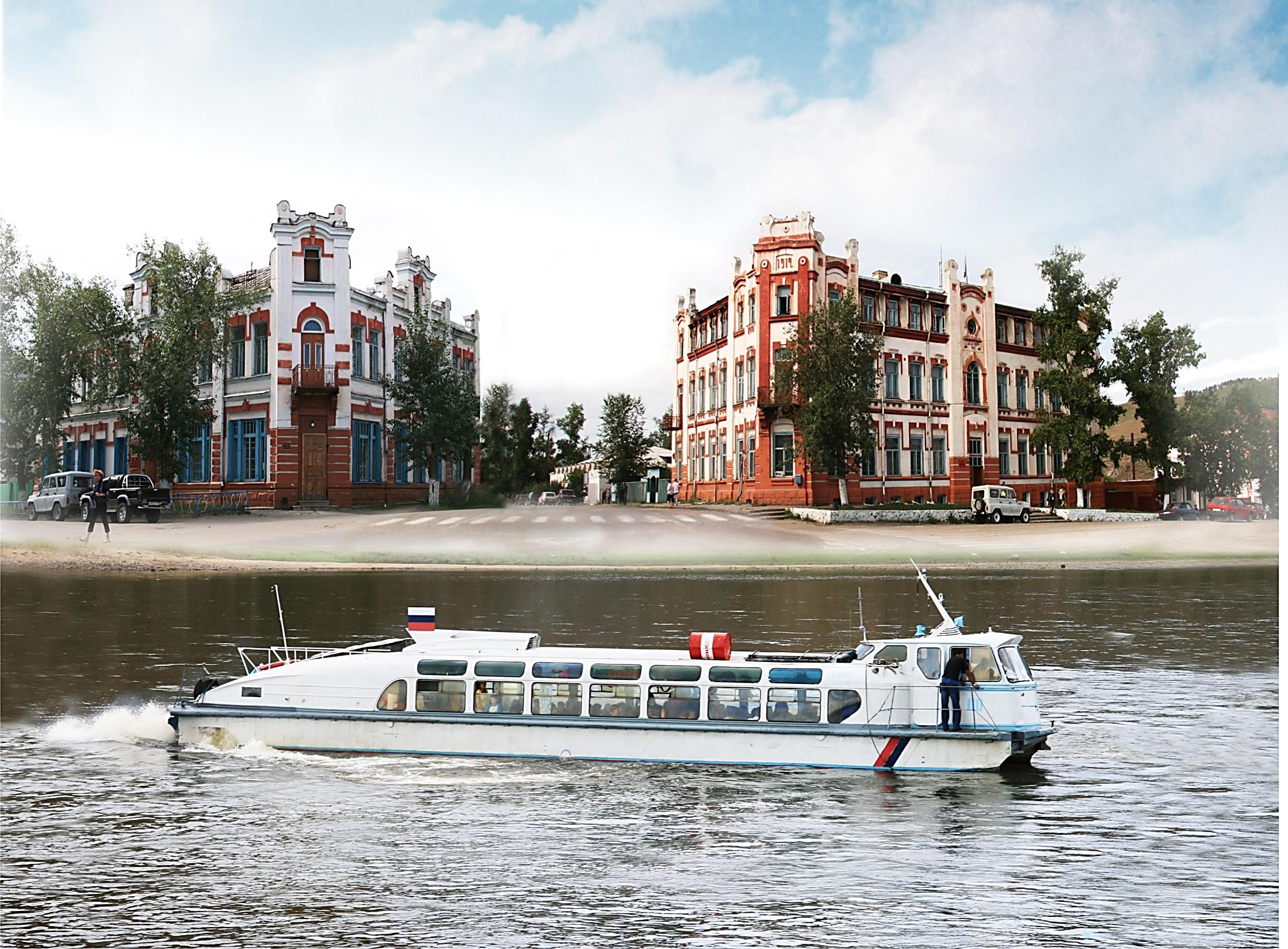 СПАСИБО ЗА ВНИМАНИЕ!
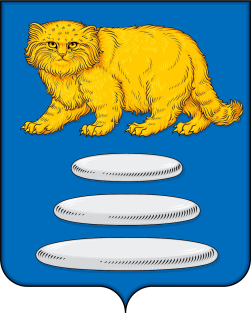